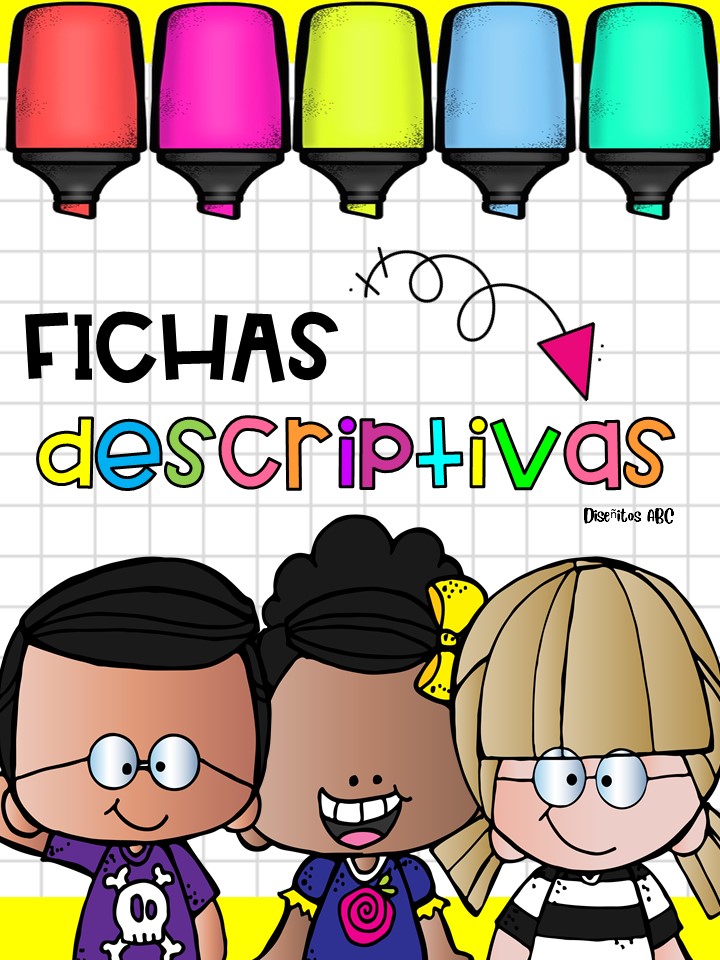 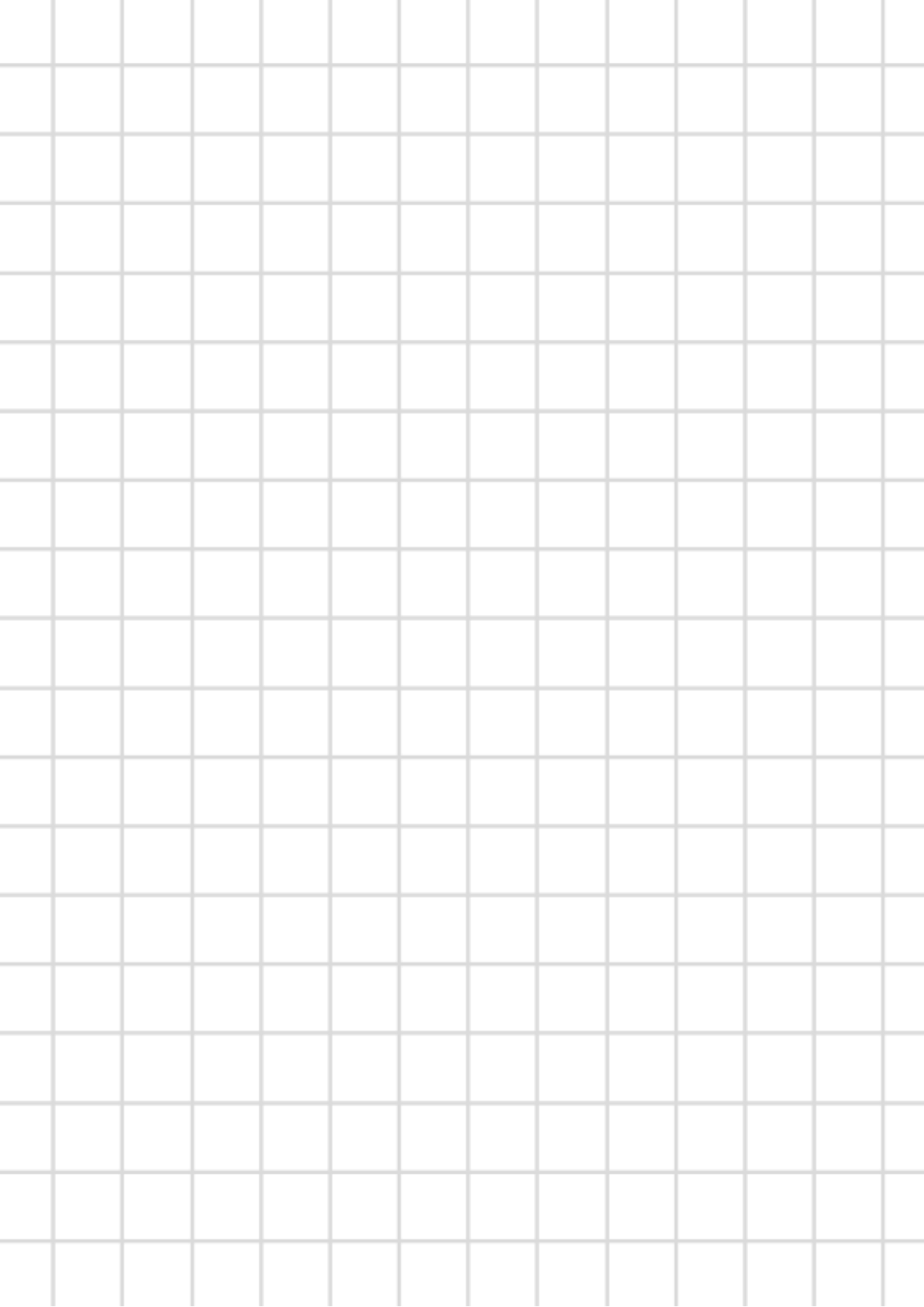 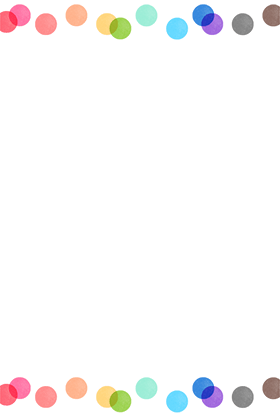 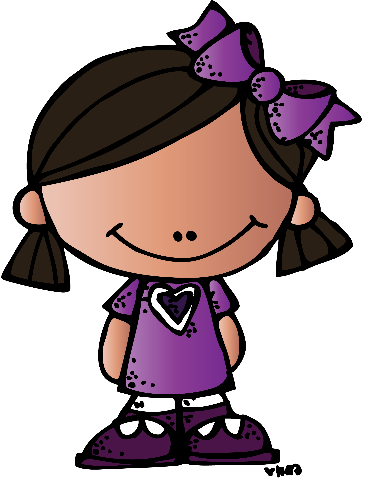 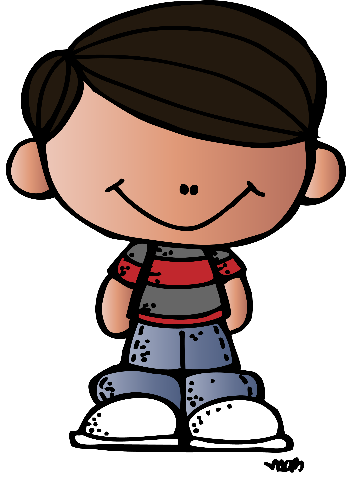 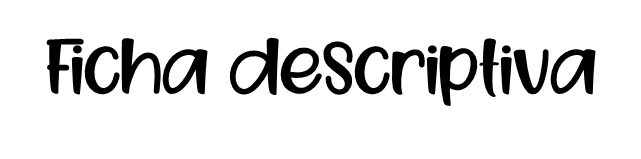 Áreas de oportunidad
Fortalezas
.
Recomendaciones generales para el siguiente ciclo escolar
Recomendaciones para la familia
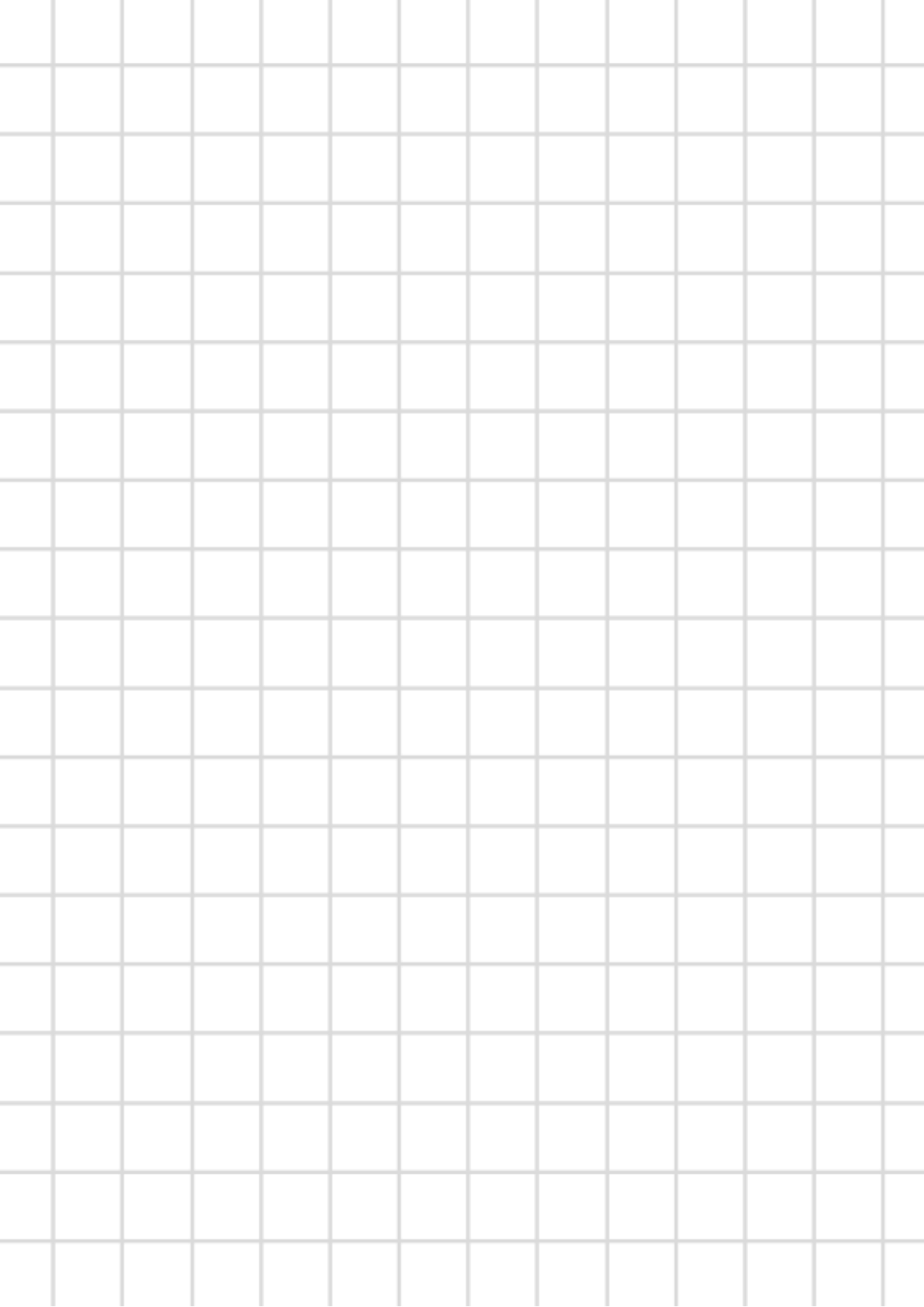 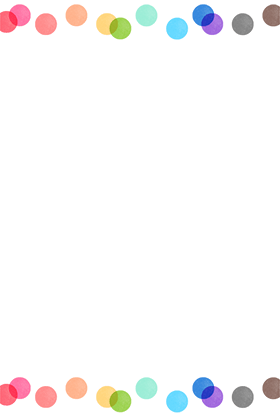 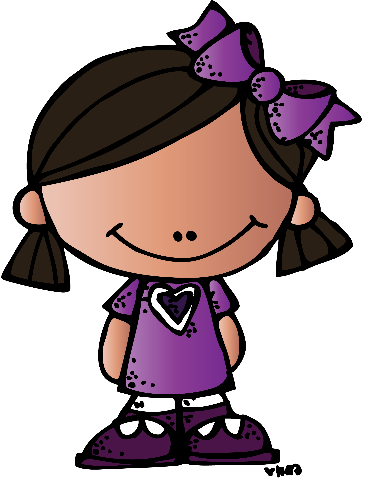 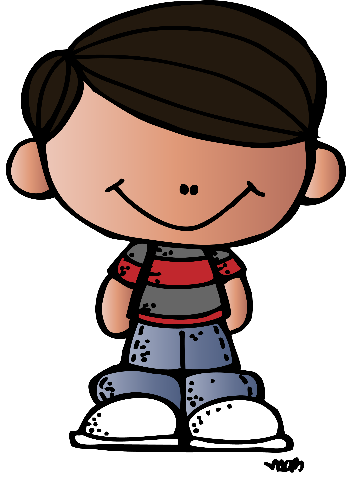 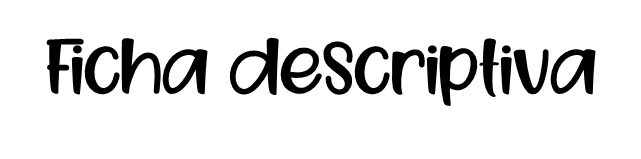 Áreas de oportunidad
Fortalezas
.
Recomendaciones generales para el siguiente ciclo escolar
Recomendaciones para la familia
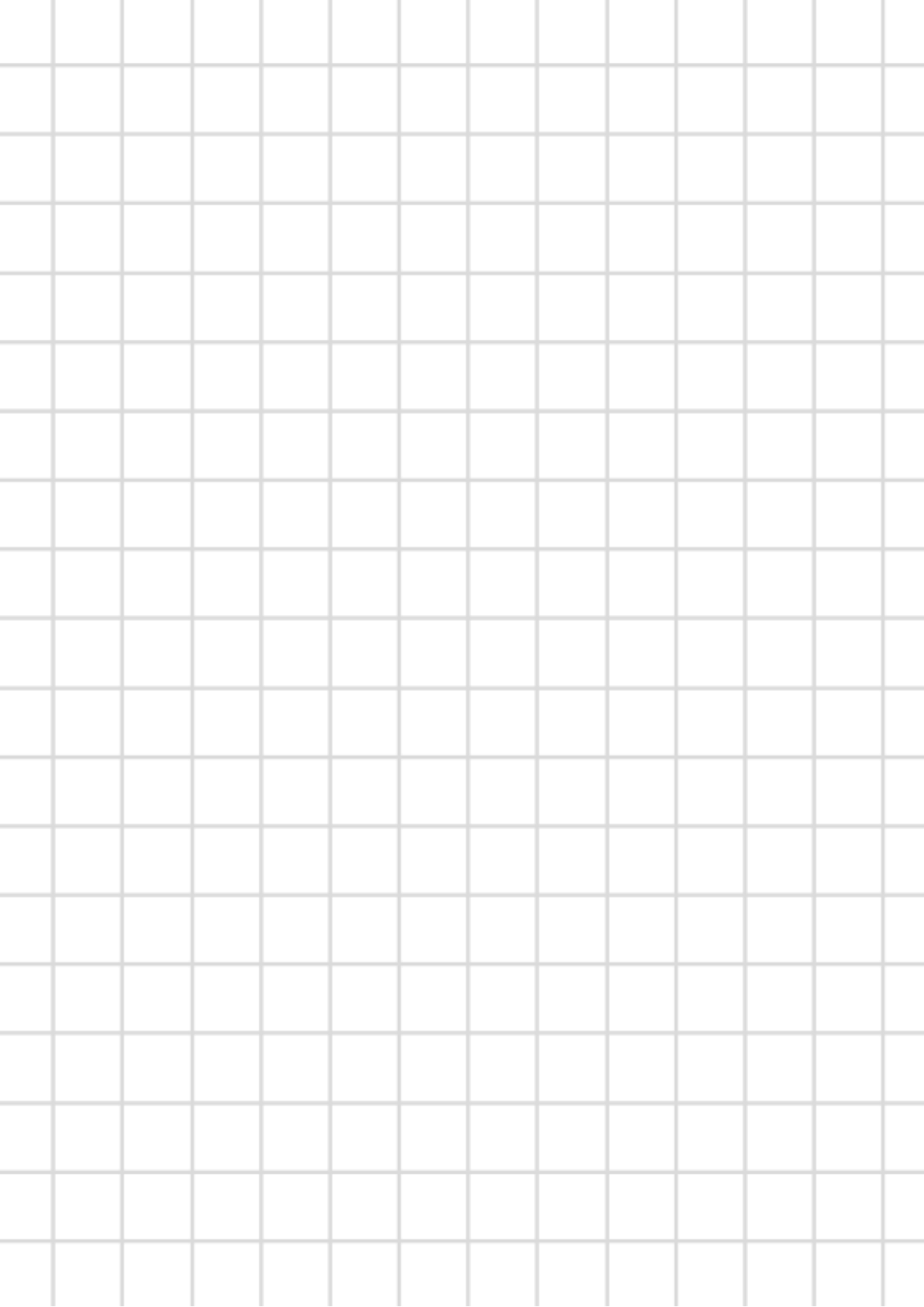 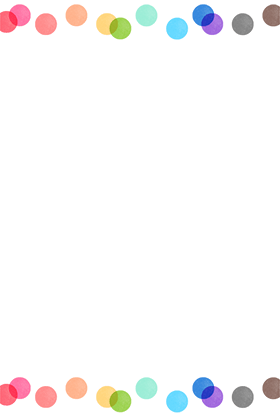 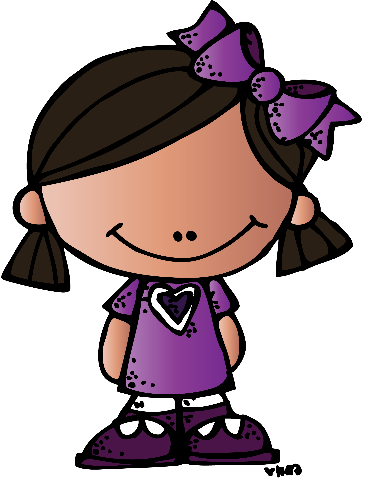 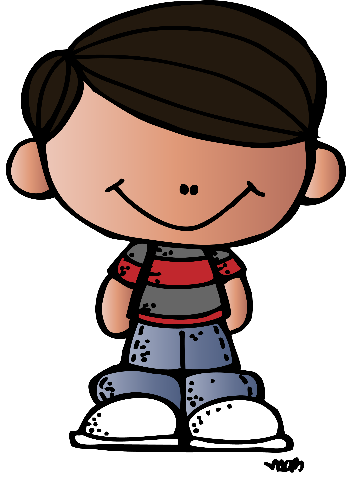 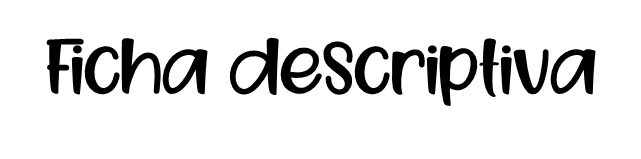 Áreas de oportunidad
Fortalezas
.
Recomendaciones generales para el siguiente ciclo escolar
Recomendaciones para la familia
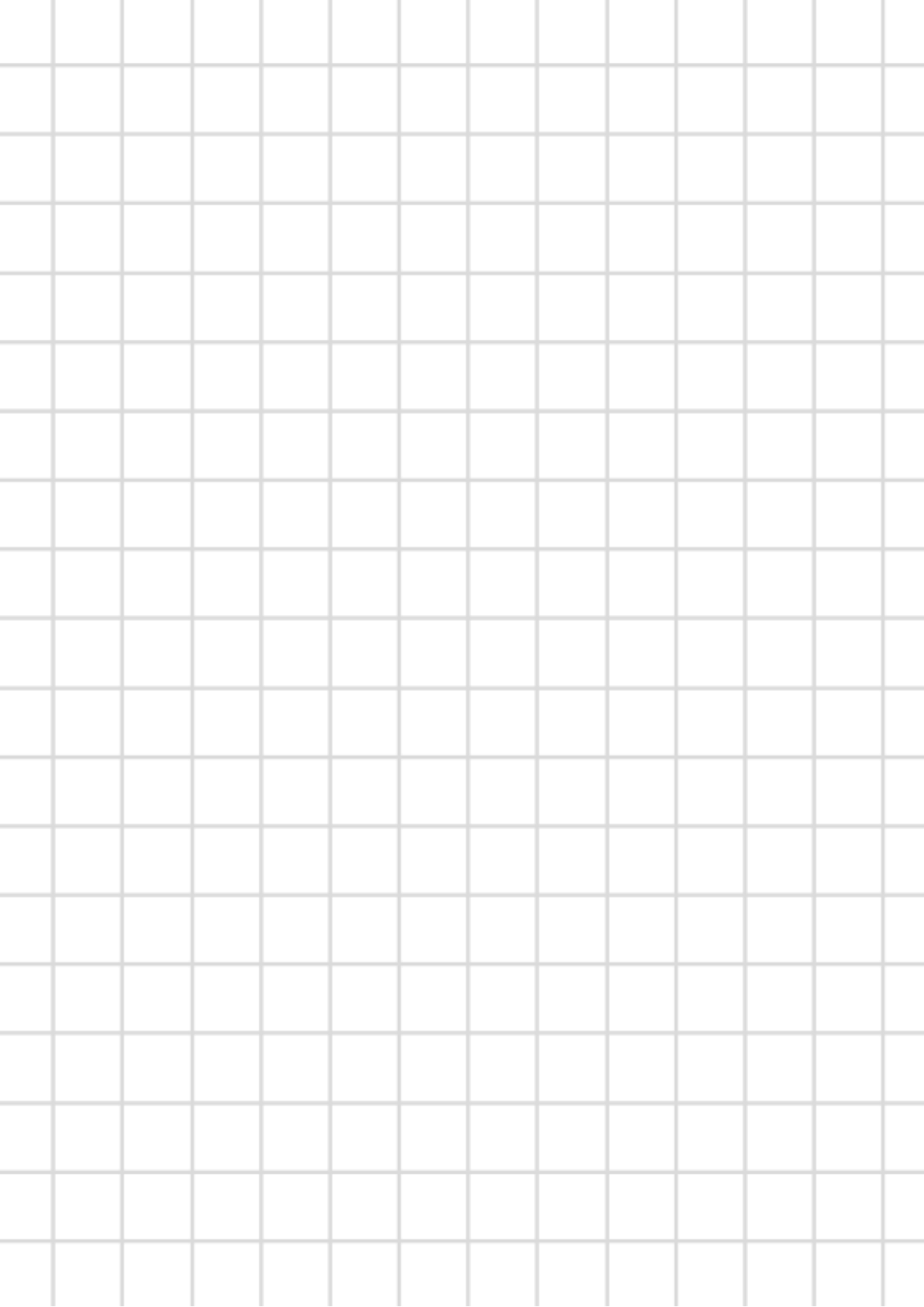 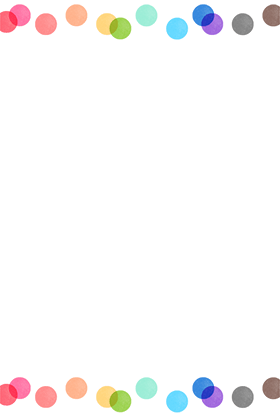 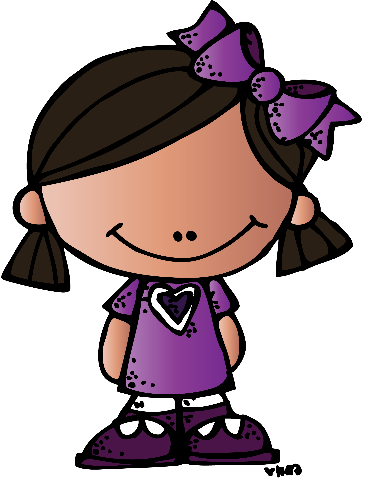 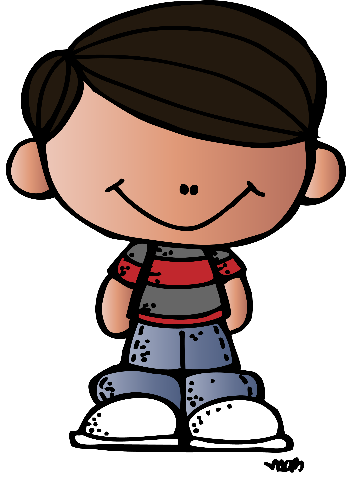 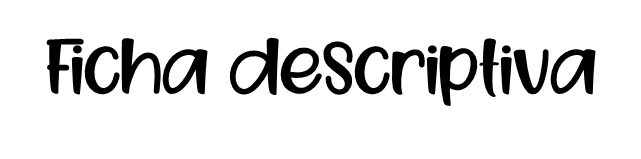 Áreas de oportunidad
Fortalezas
.
Recomendaciones generales para el siguiente ciclo escolar
Recomendaciones para la familia
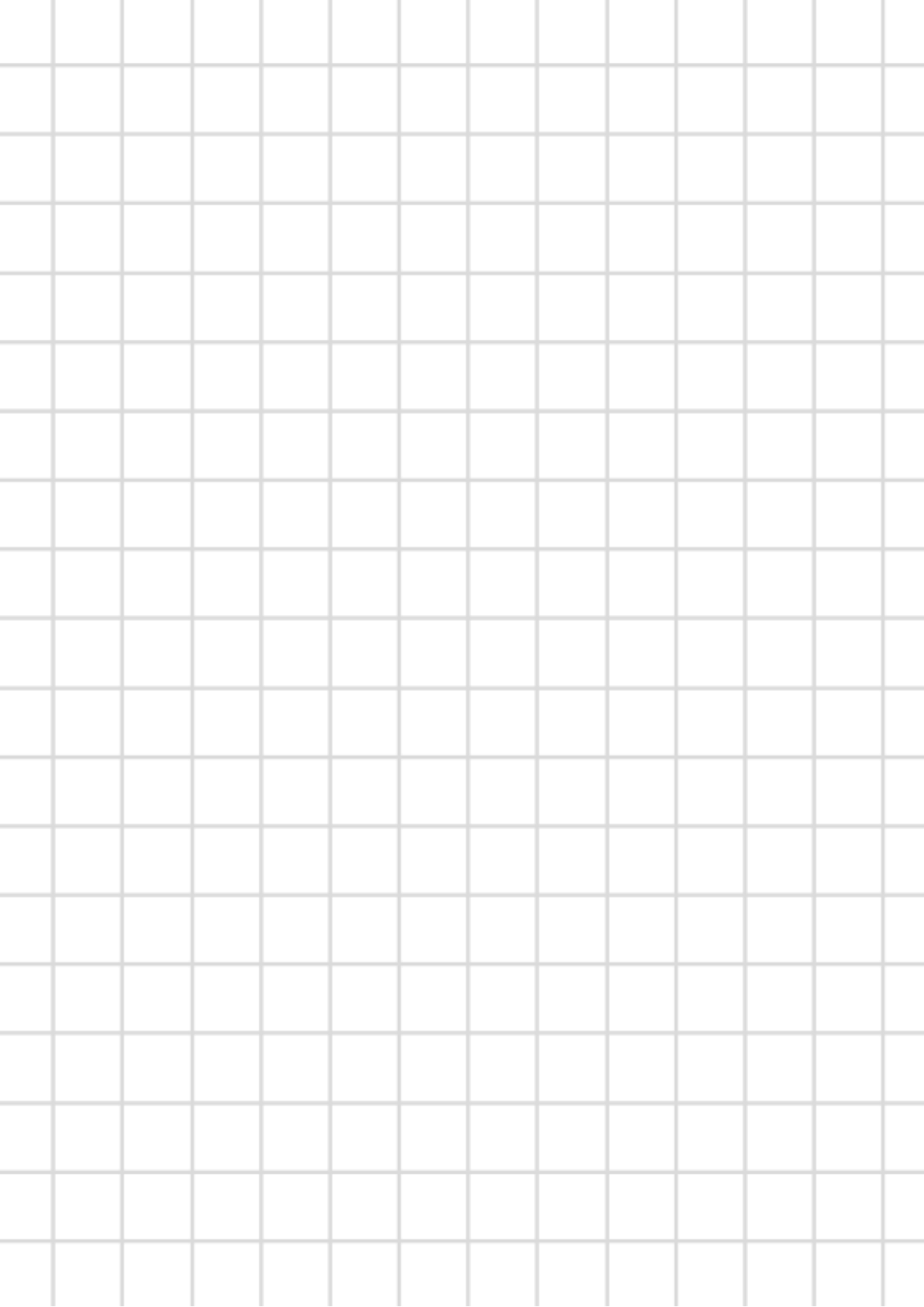 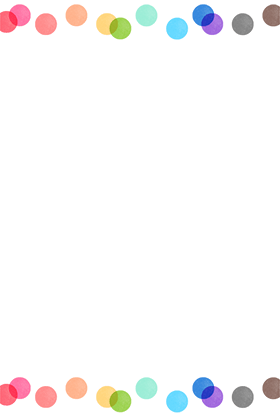 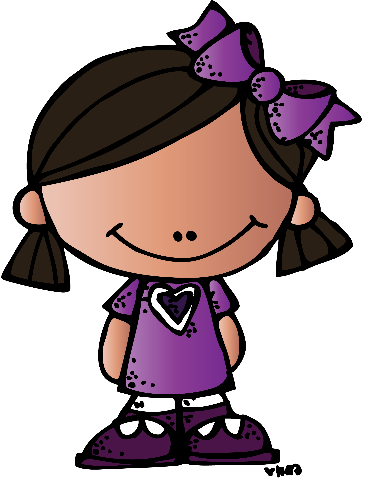 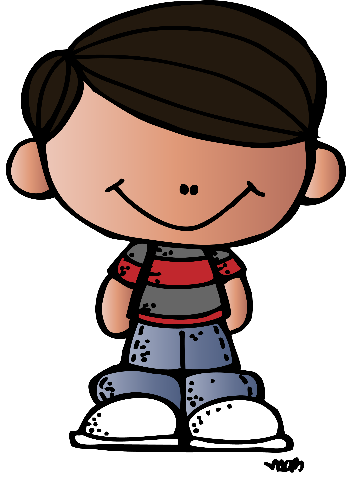 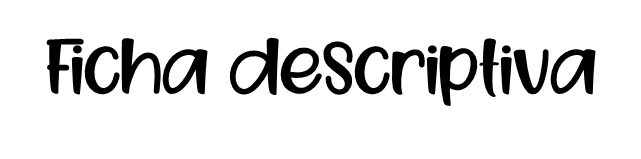 Áreas de oportunidad
Fortalezas
.
Recomendaciones generales para el siguiente ciclo escolar
Recomendaciones para la familia
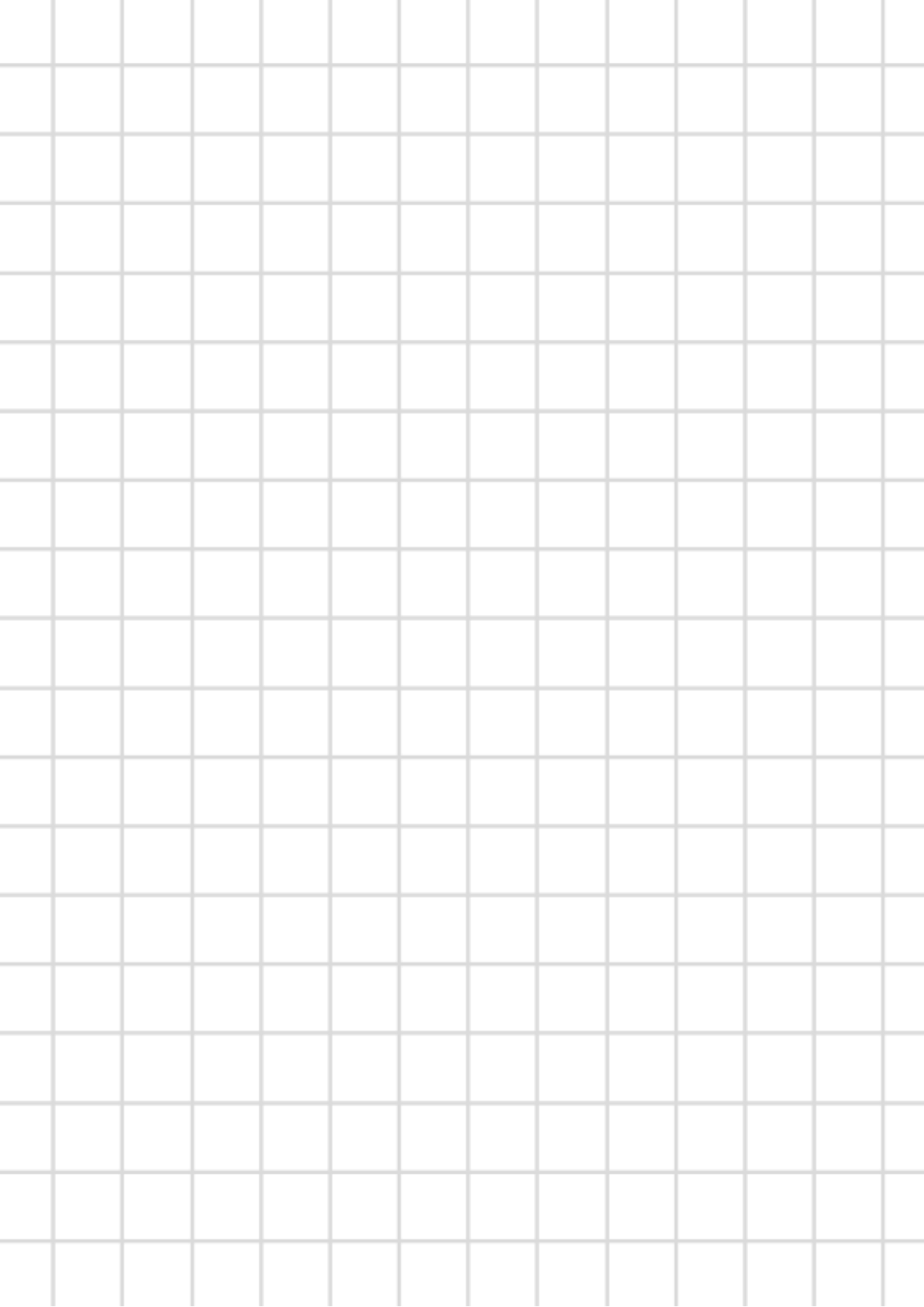 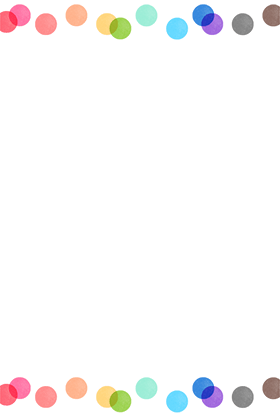 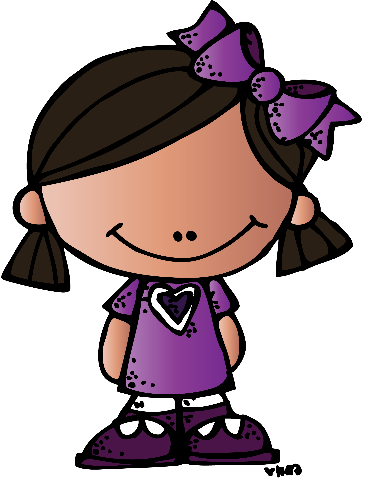 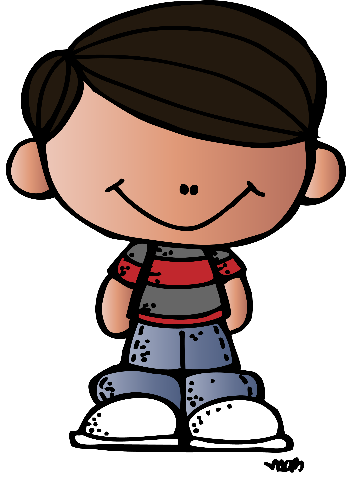 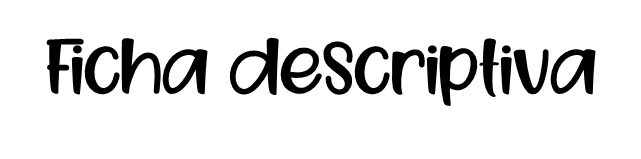 Áreas de oportunidad
Fortalezas
.
Recomendaciones generales para el siguiente ciclo escolar
Recomendaciones para la familia
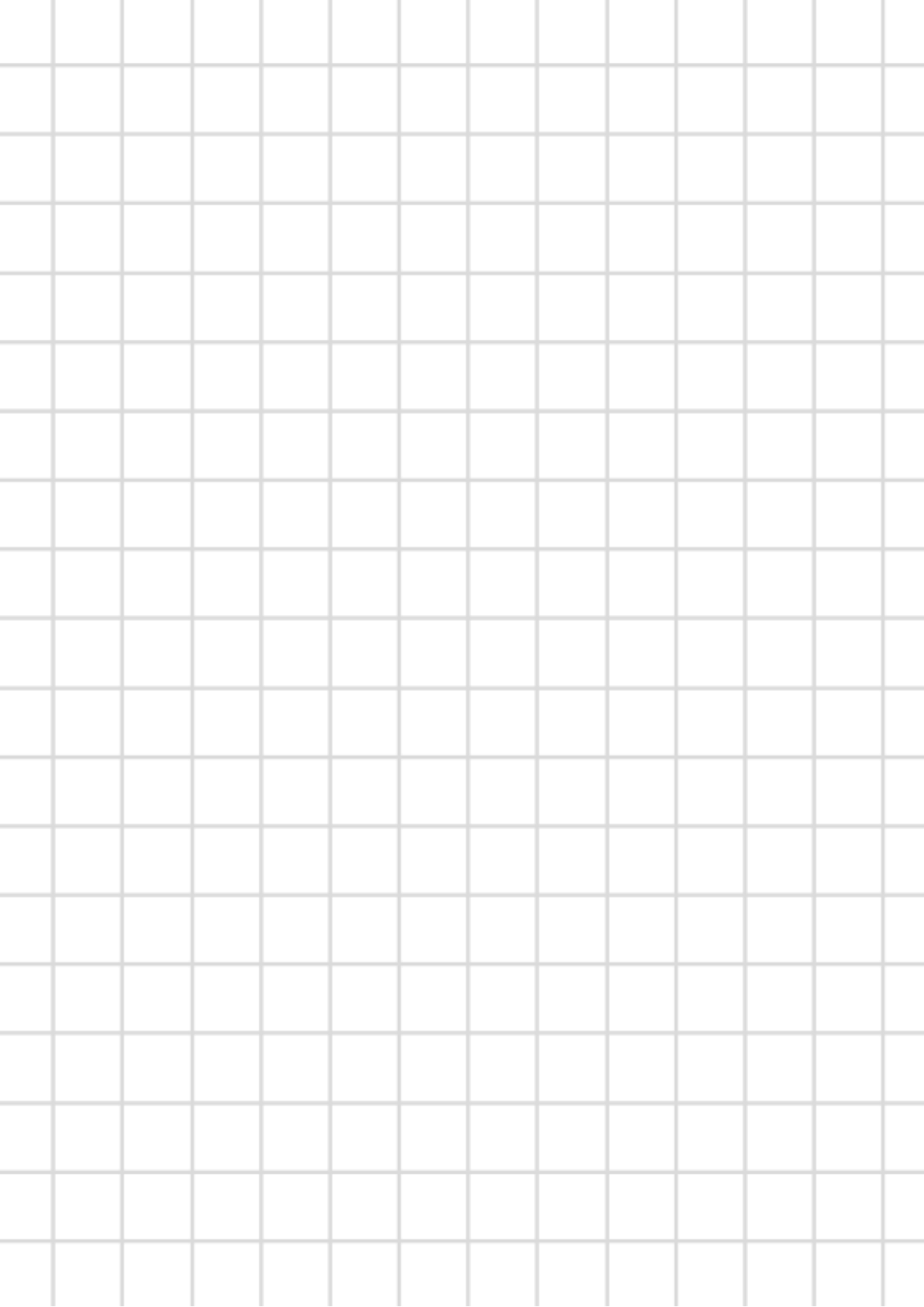 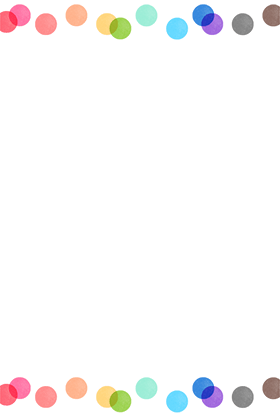 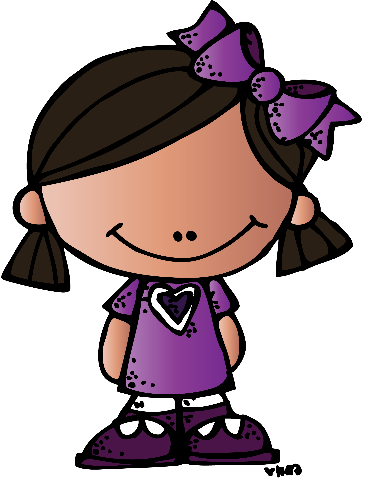 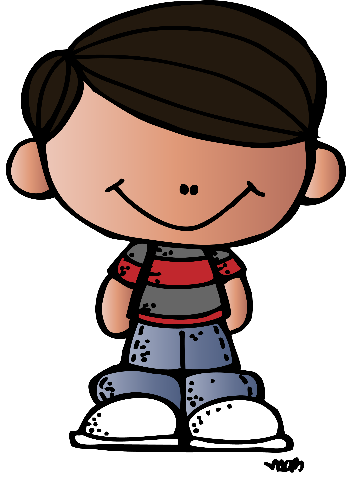 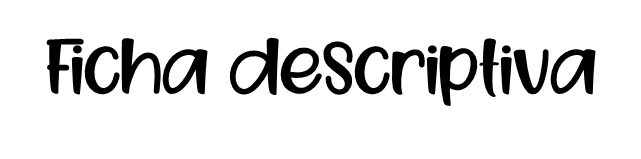 Áreas de oportunidad
Fortalezas
.
Recomendaciones generales para el siguiente ciclo escolar
Recomendaciones para la familia
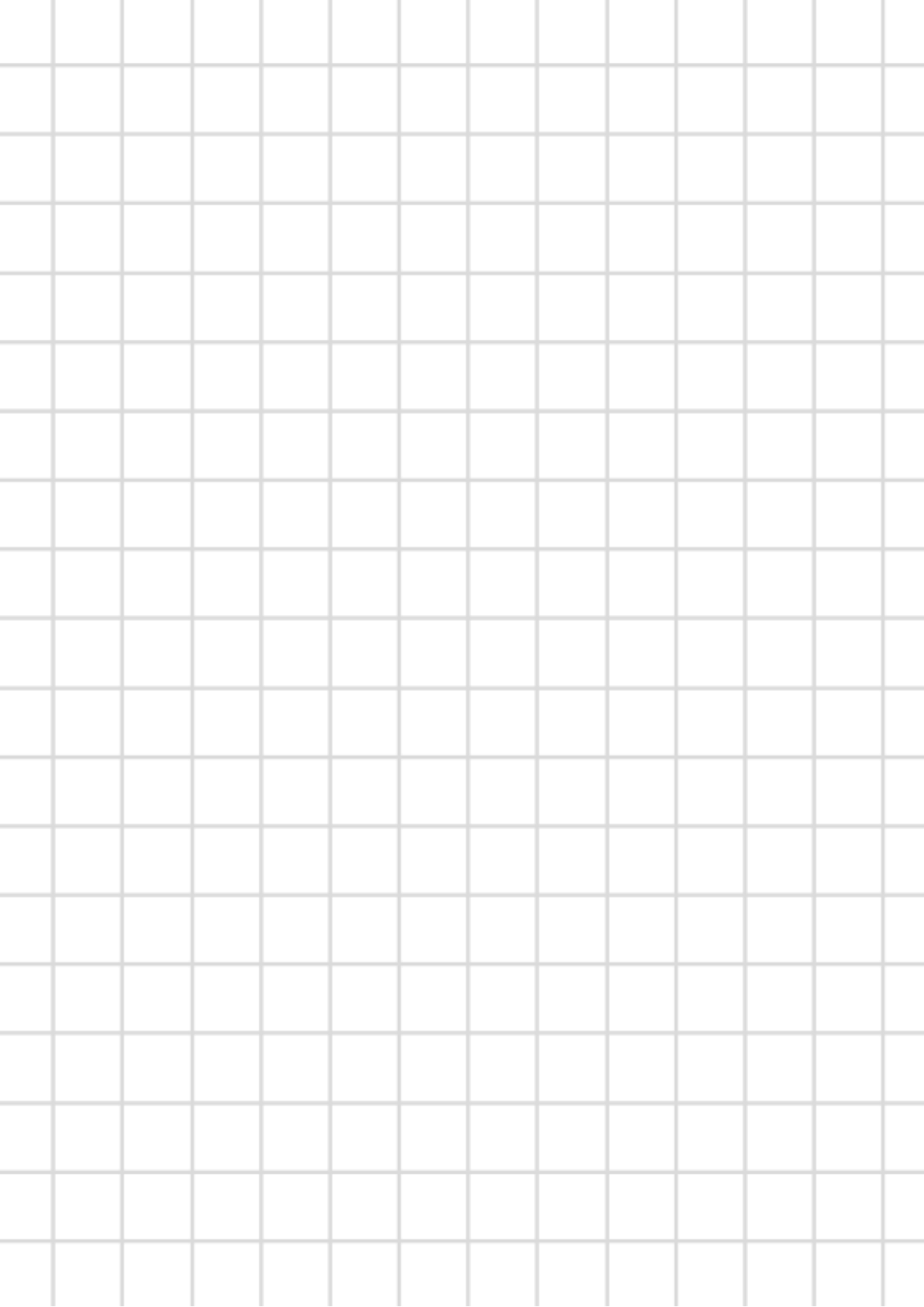 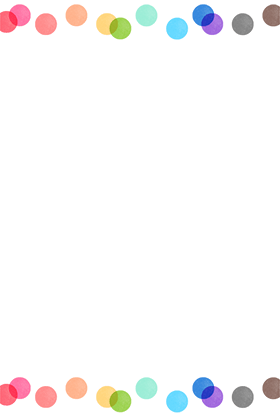 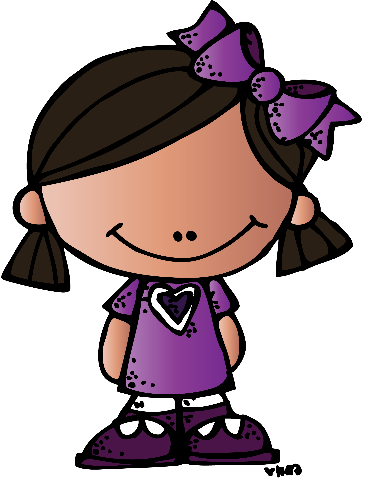 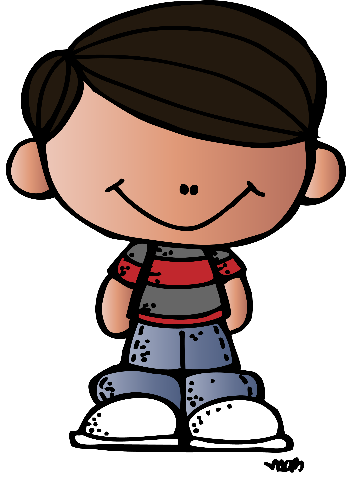 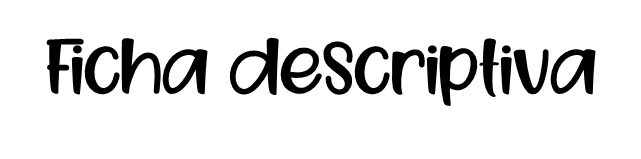 Áreas de oportunidad
Fortalezas
.
Recomendaciones generales para el siguiente ciclo escolar
Recomendaciones para la familia
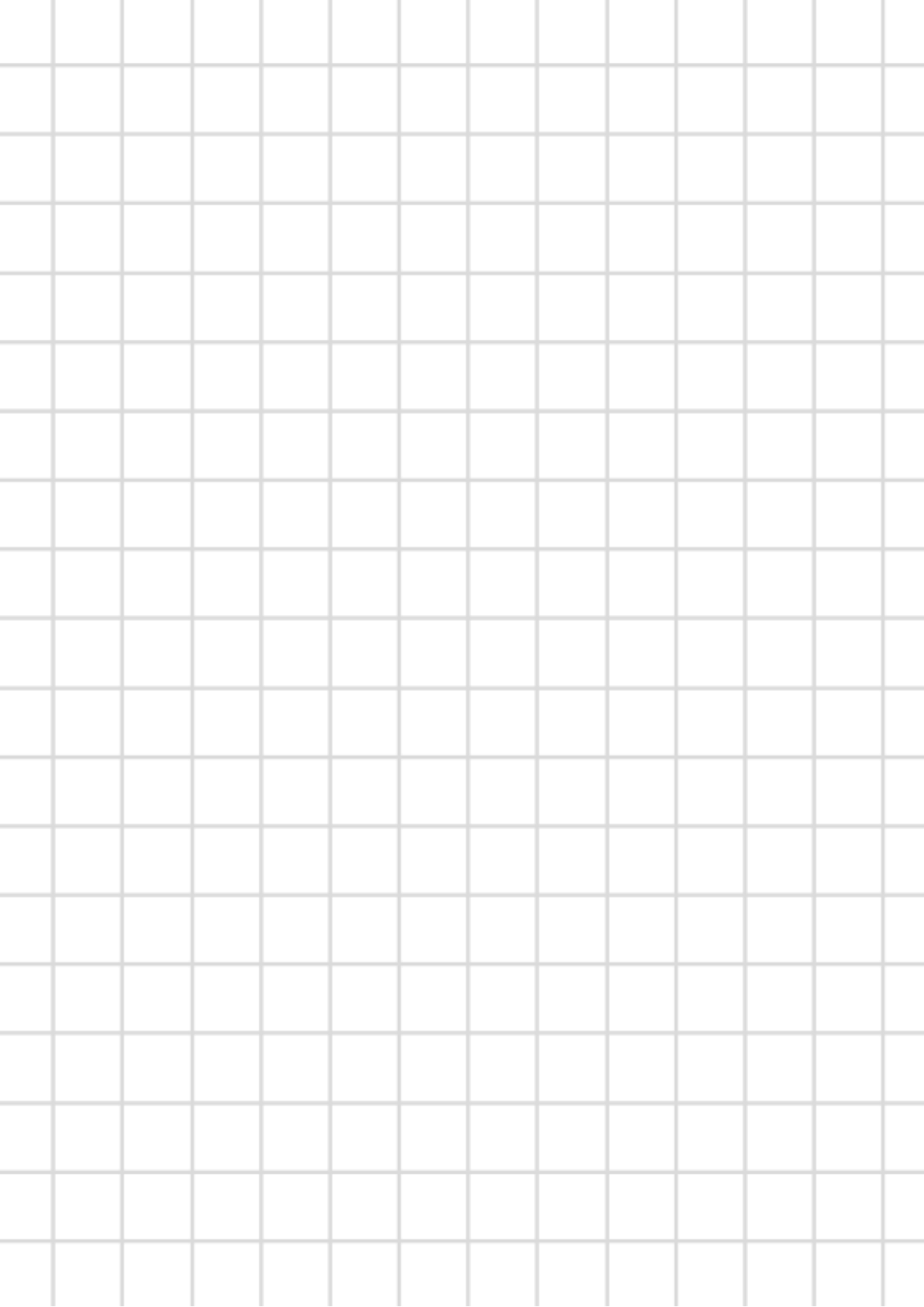 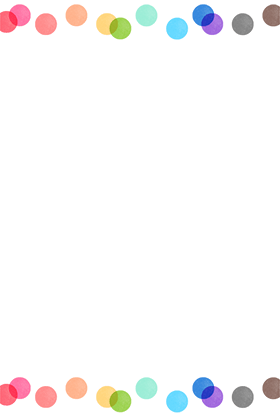 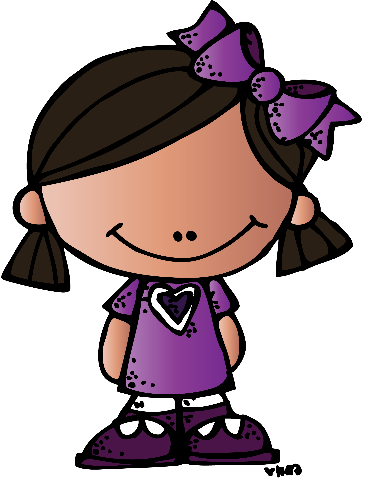 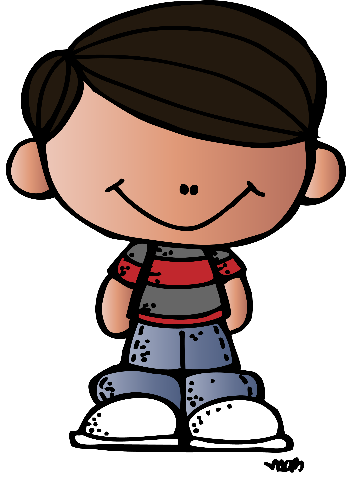 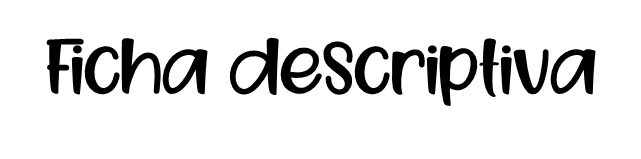 Áreas de oportunidad
Fortalezas
.
Recomendaciones generales para el siguiente ciclo escolar
Recomendaciones para la familia
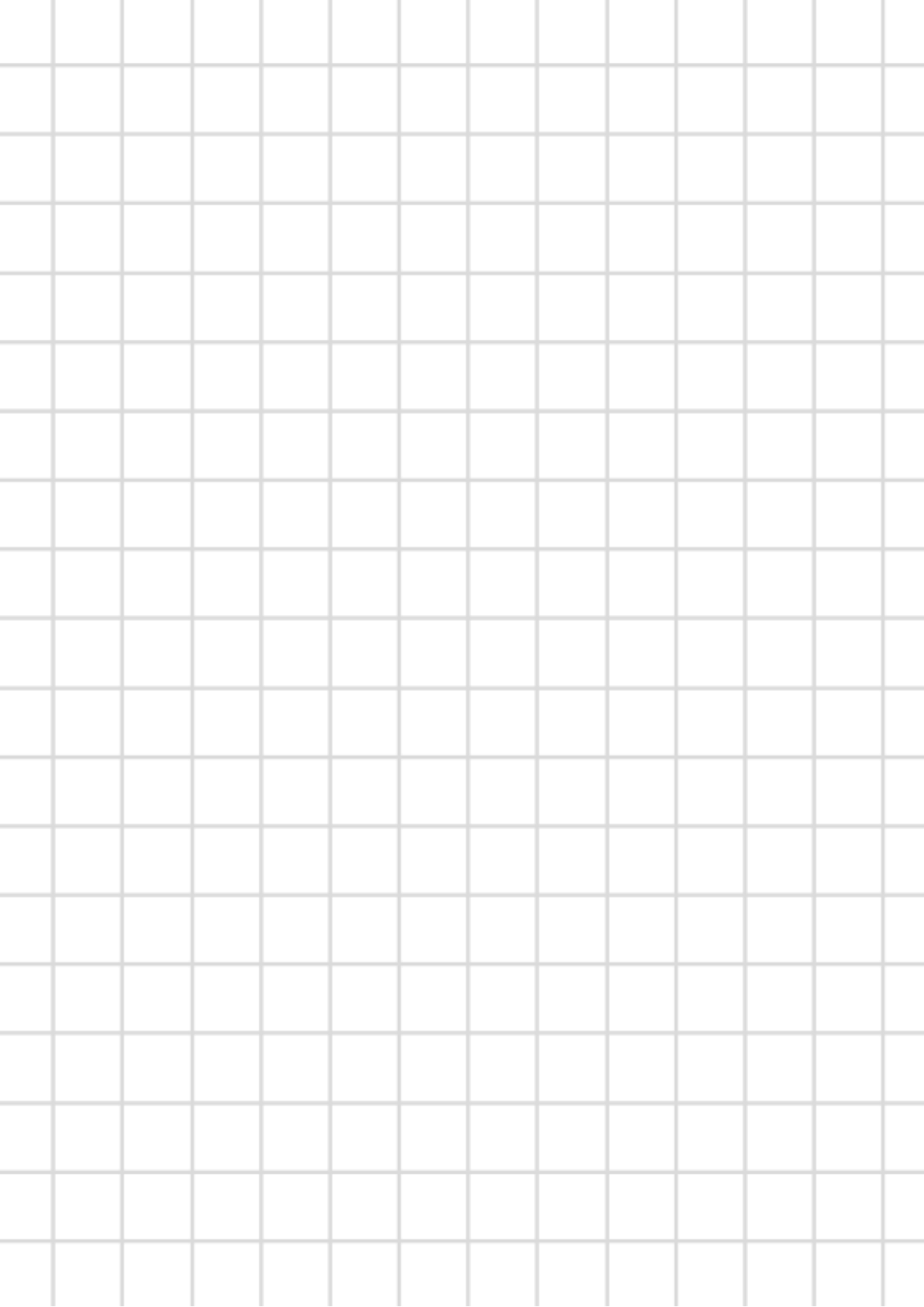 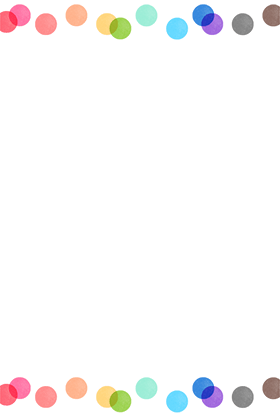 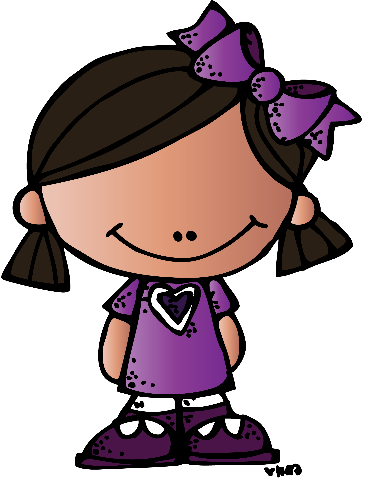 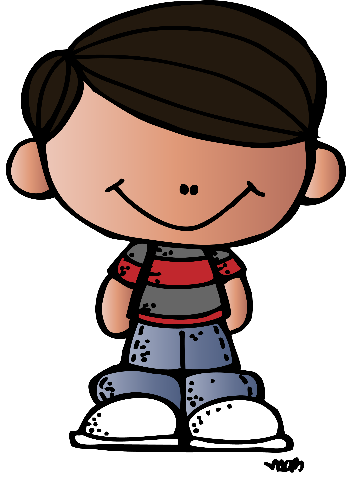 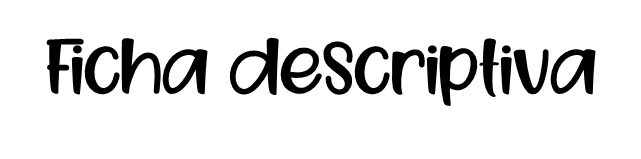 Áreas de oportunidad
Fortalezas
.
Recomendaciones generales para el siguiente ciclo escolar
Recomendaciones para la familia
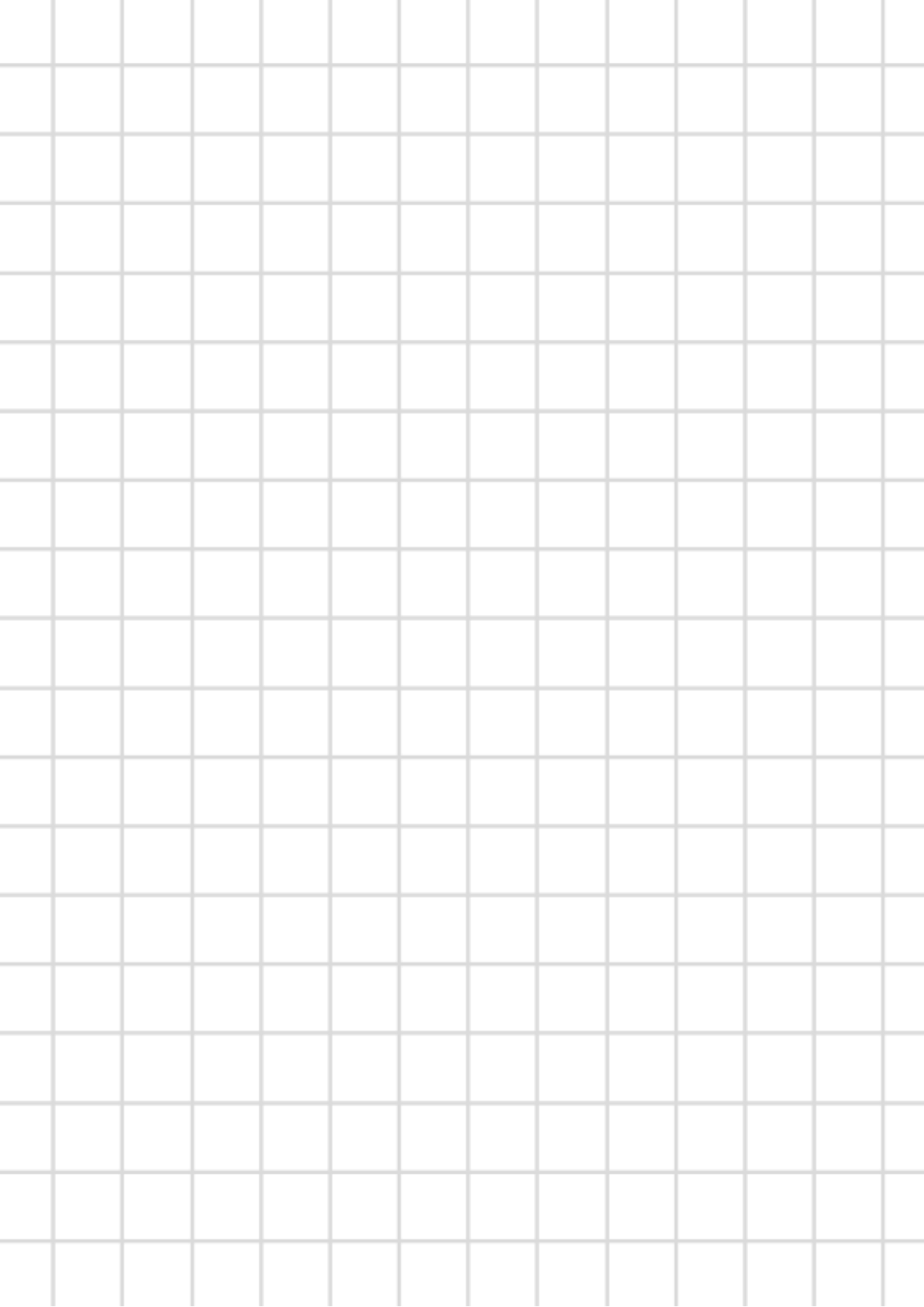 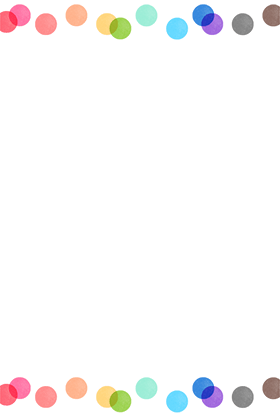 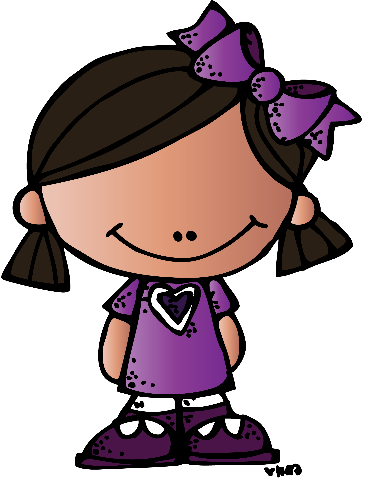 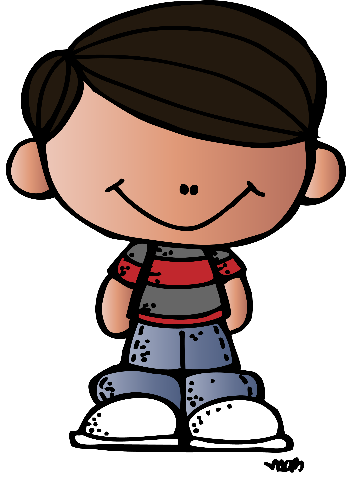 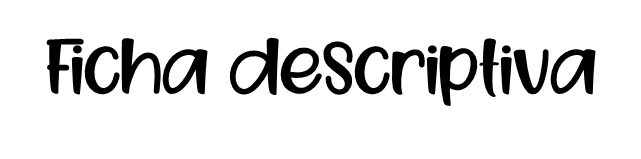 Áreas de oportunidad
Fortalezas
.
Recomendaciones generales para el siguiente ciclo escolar
Recomendaciones para la familia
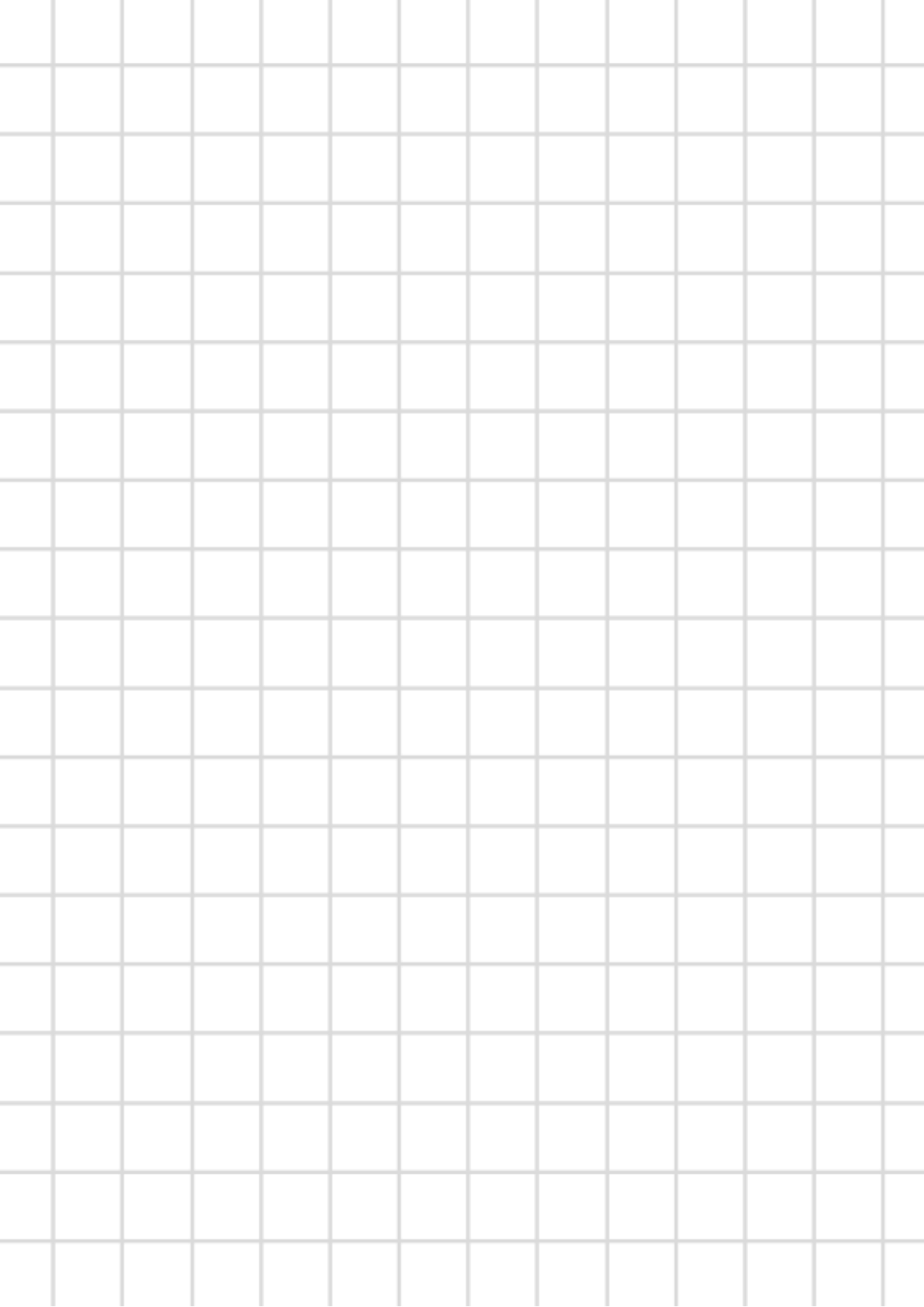 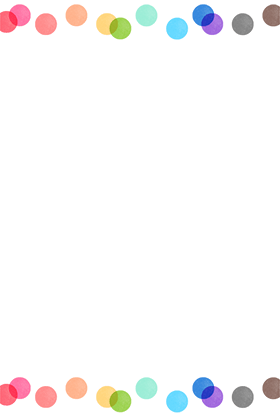 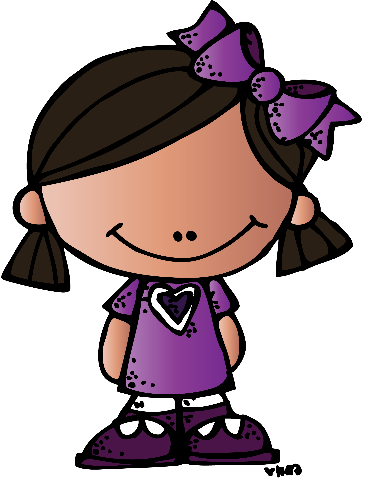 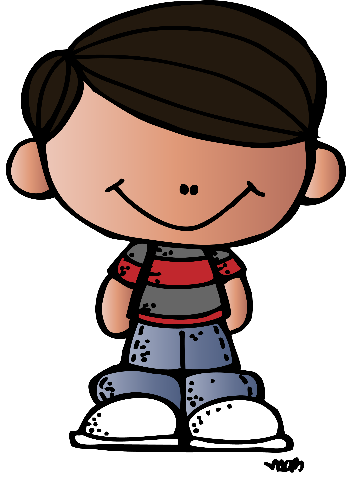 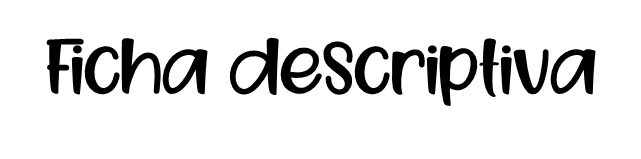 Áreas de oportunidad
Fortalezas
.
Recomendaciones generales para el siguiente ciclo escolar
Recomendaciones para la familia
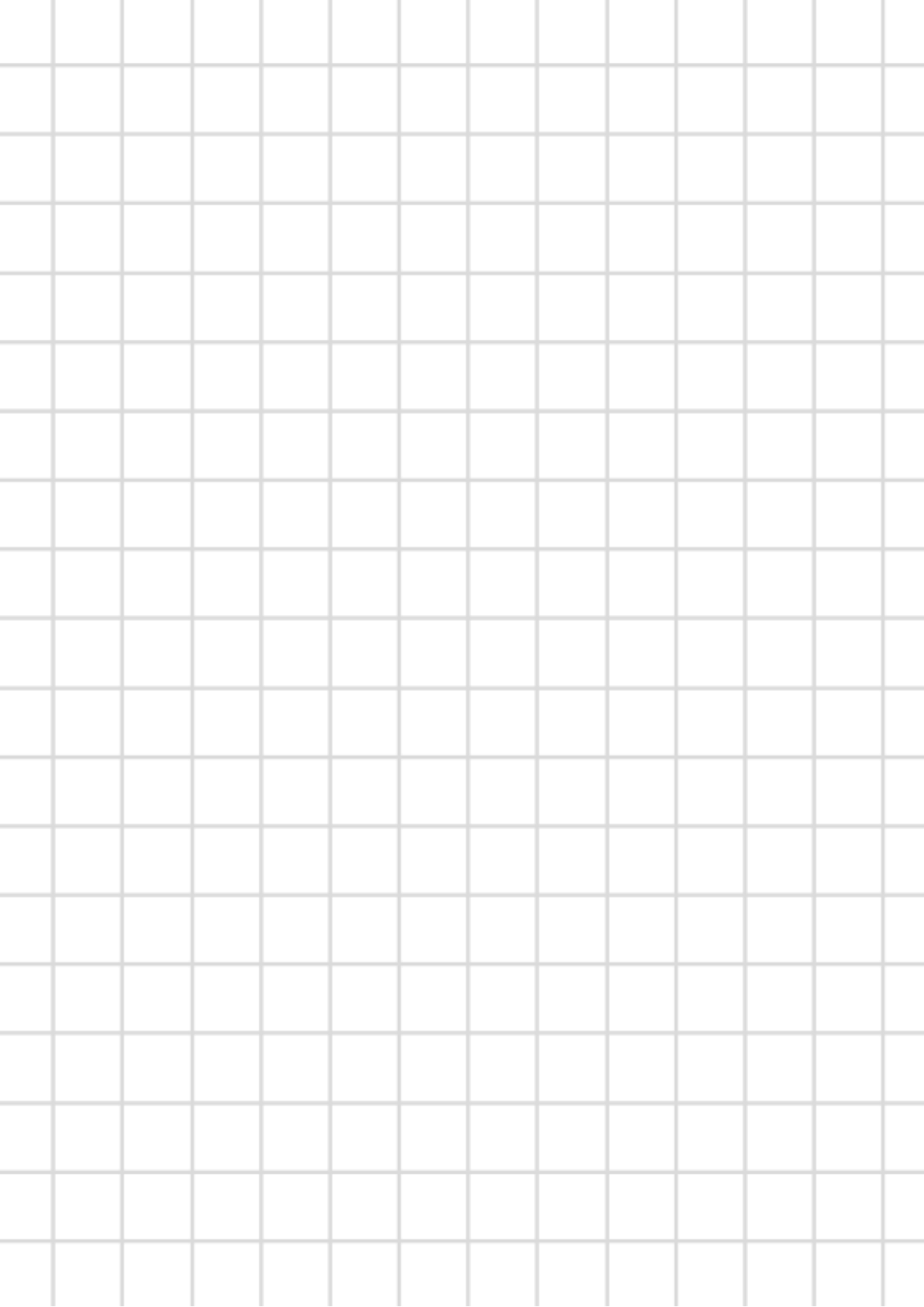 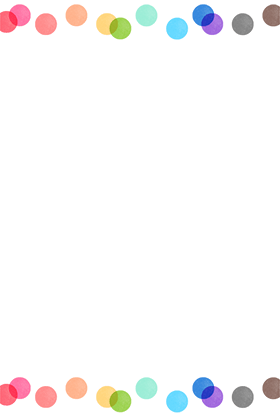 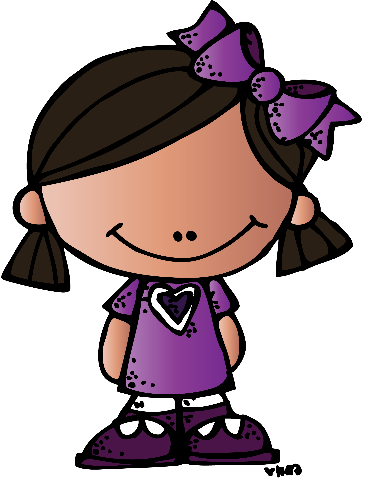 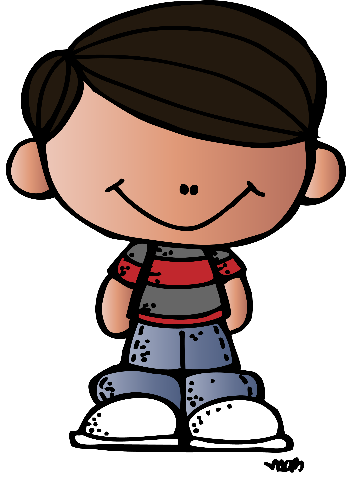 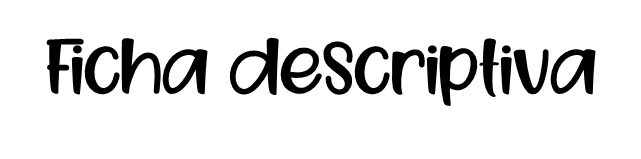 Áreas de oportunidad
Fortalezas
.
Recomendaciones generales para el siguiente ciclo escolar
Recomendaciones para la familia
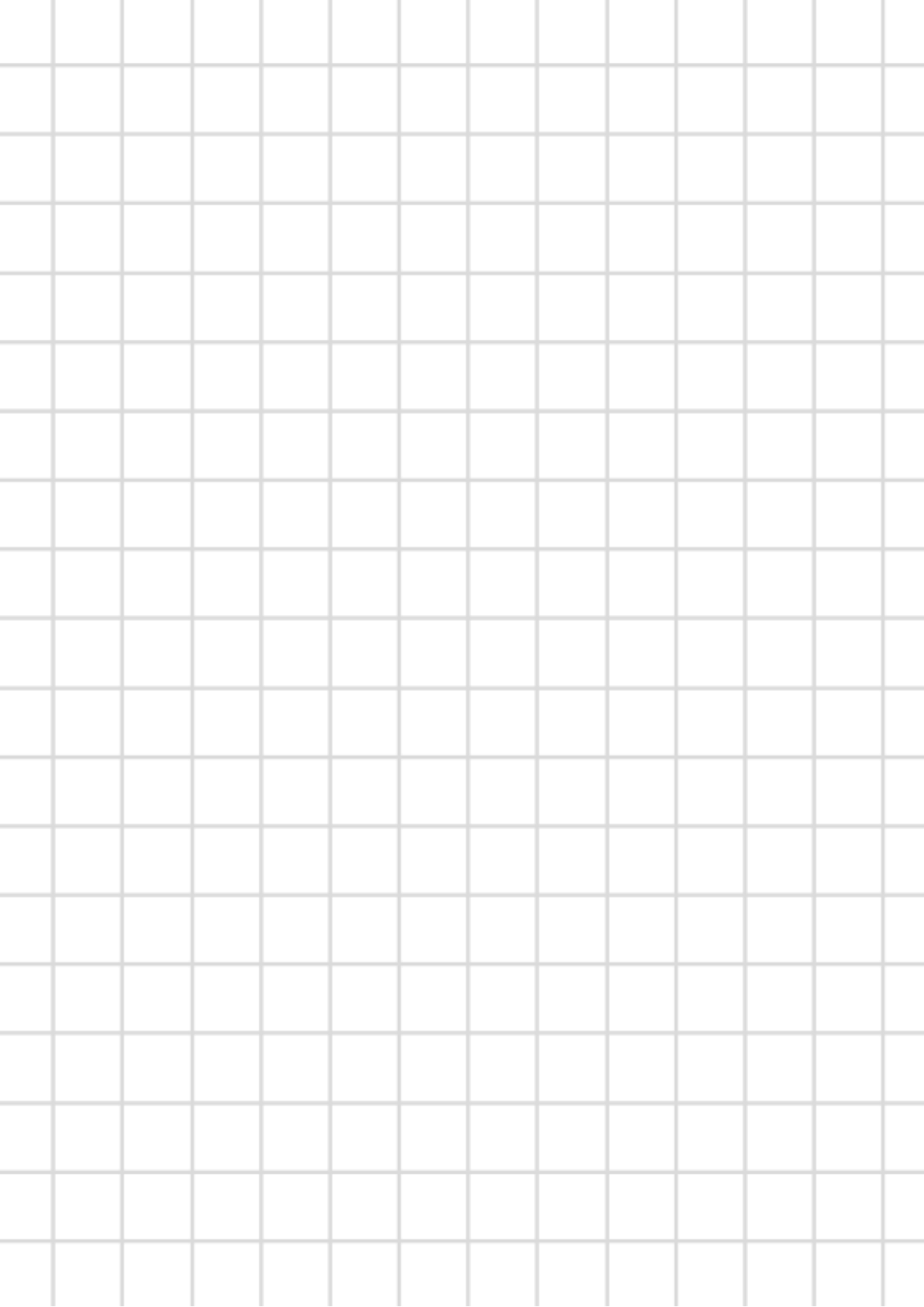 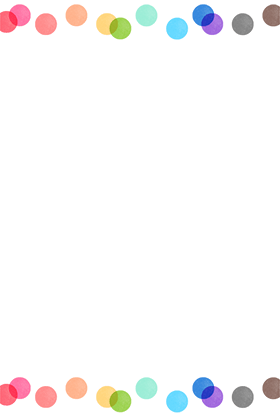 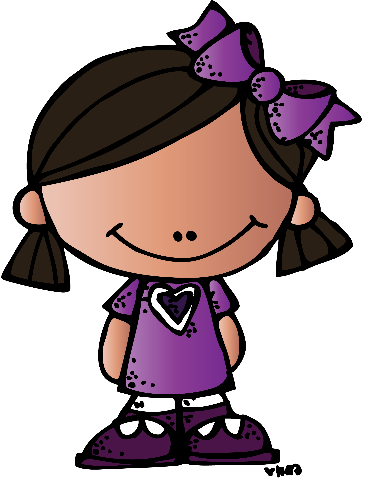 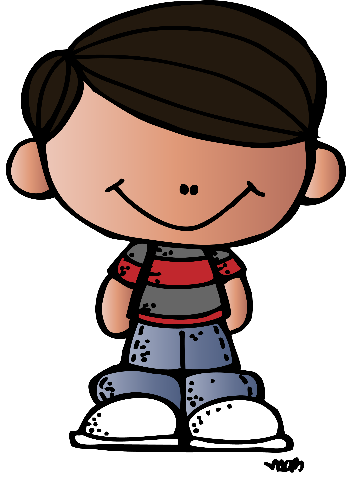 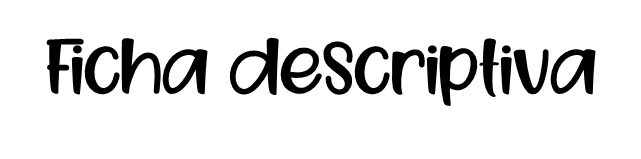 Áreas de oportunidad
Fortalezas
.
Recomendaciones generales para el siguiente ciclo escolar
Recomendaciones para la familia
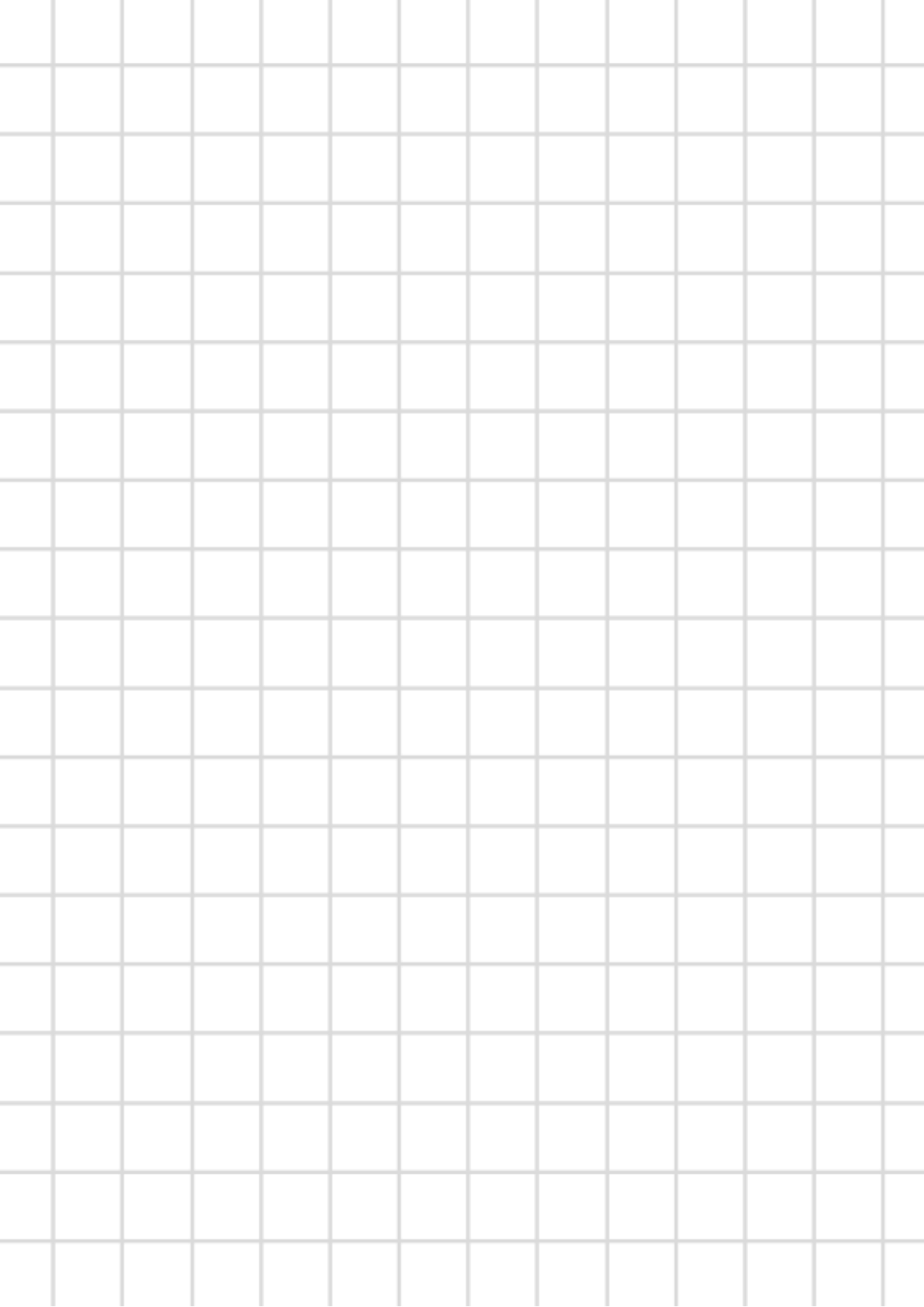 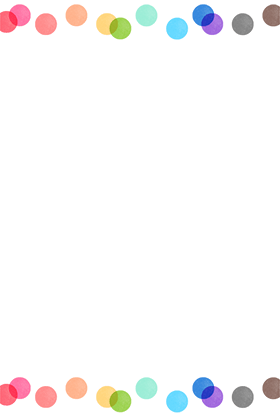 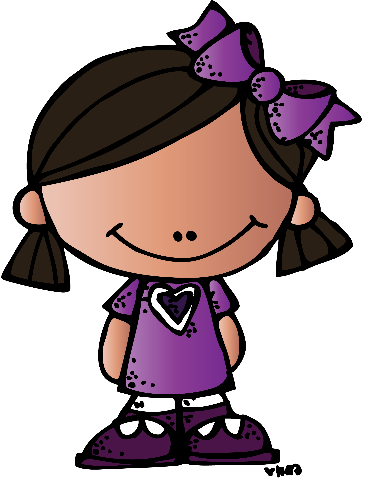 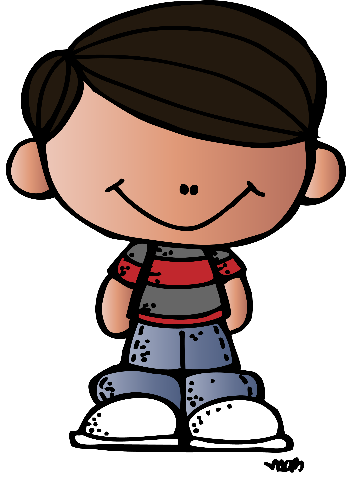 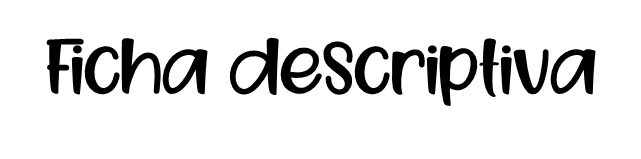 Áreas de oportunidad
Fortalezas
.
Recomendaciones generales para el siguiente ciclo escolar
Recomendaciones para la familia
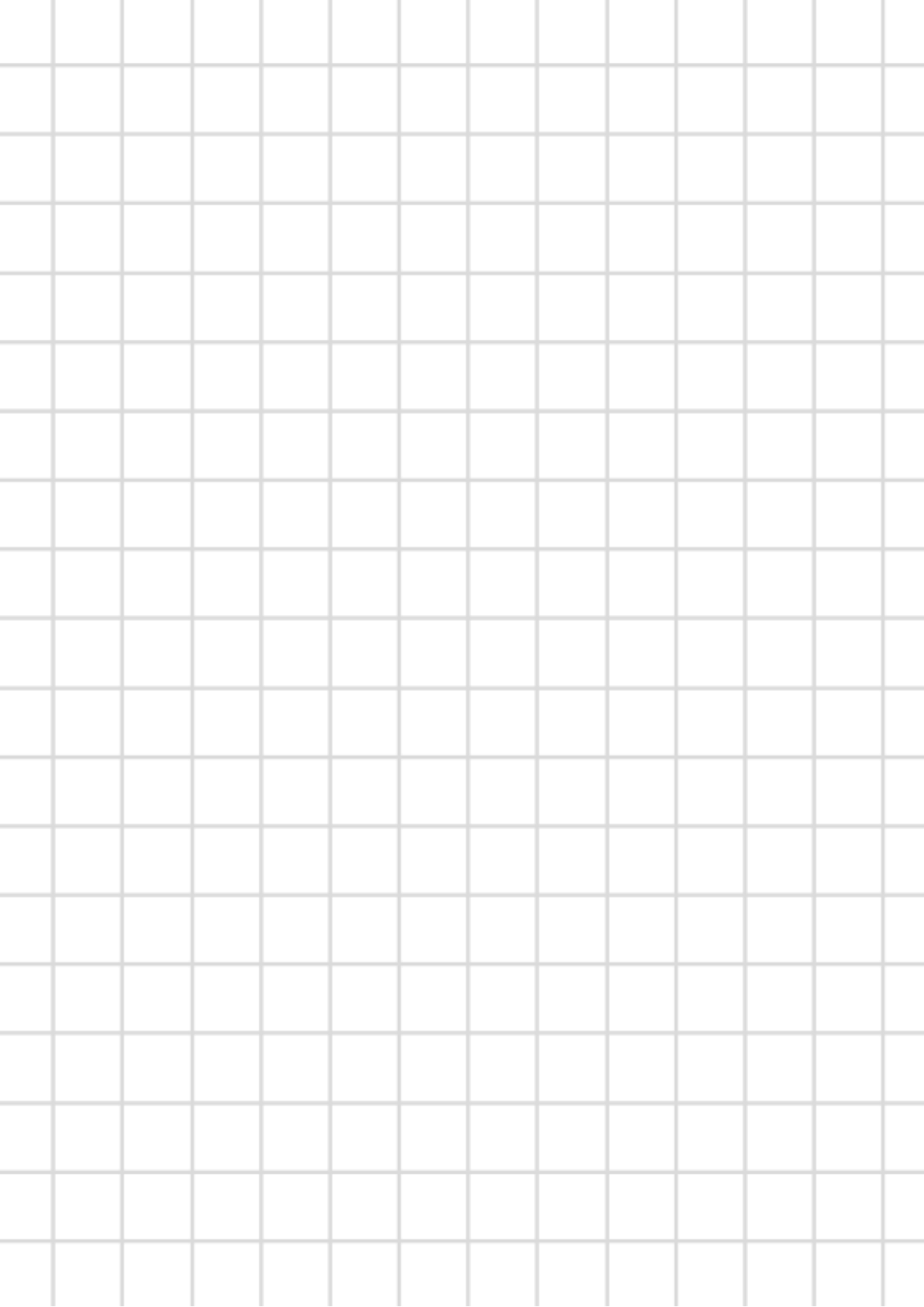 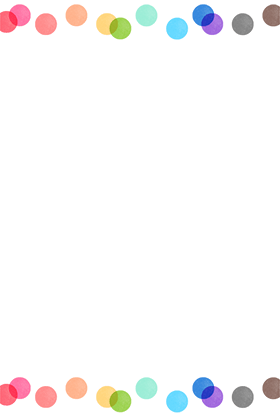 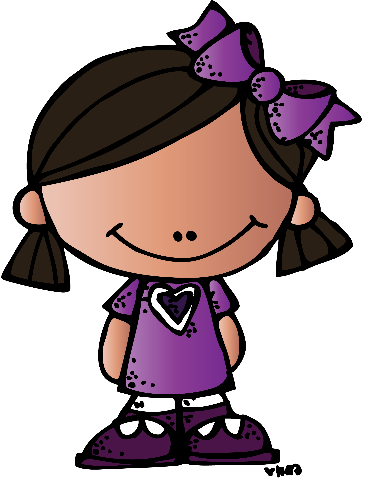 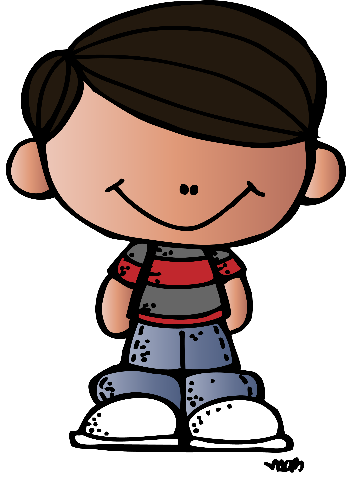 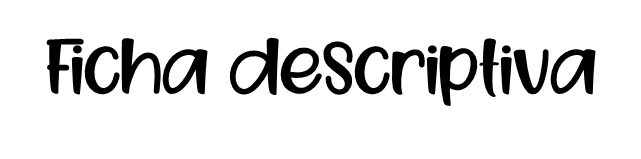 Áreas de oportunidad
Fortalezas
.
Recomendaciones generales para el siguiente ciclo escolar
Recomendaciones para la familia
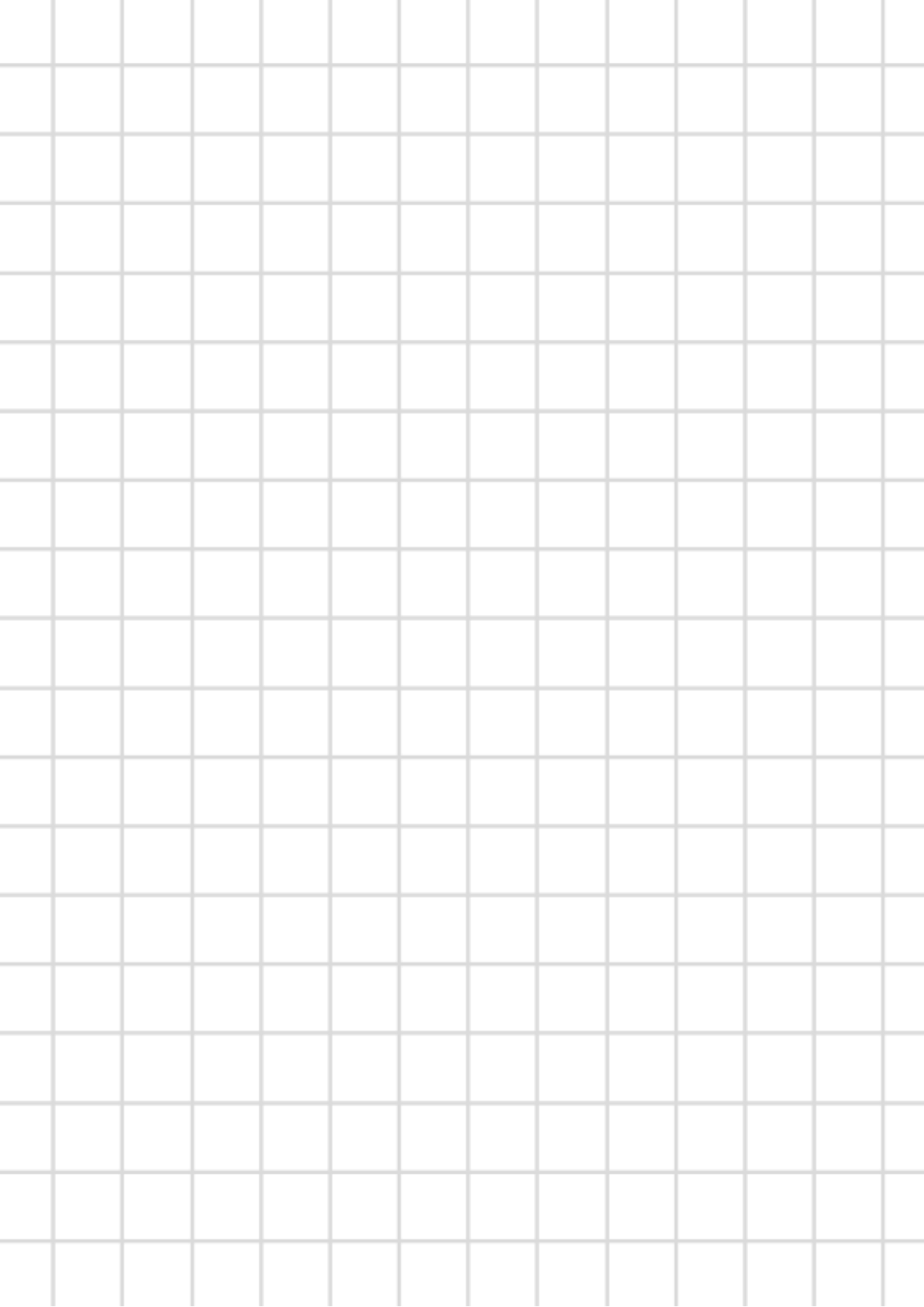 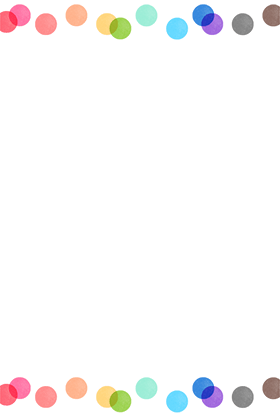 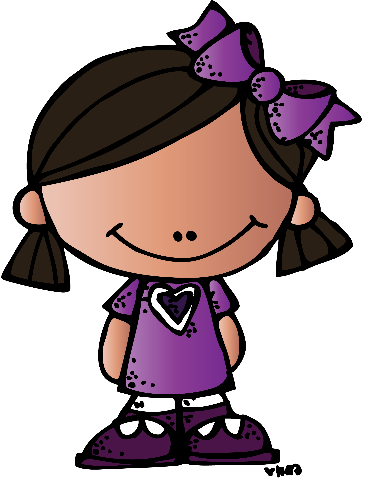 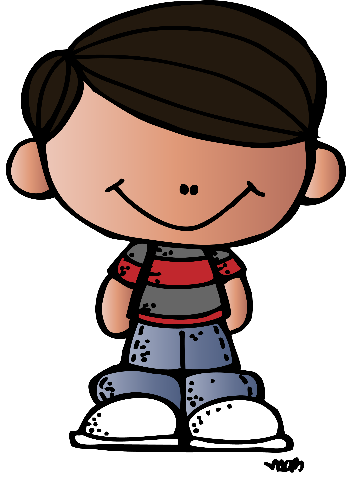 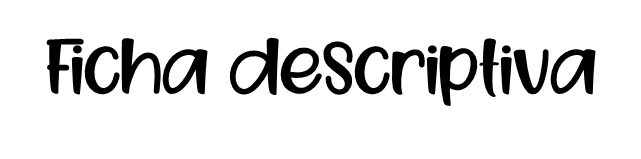 Áreas de oportunidad
Fortalezas
.
Recomendaciones generales para el siguiente ciclo escolar
Recomendaciones para la familia
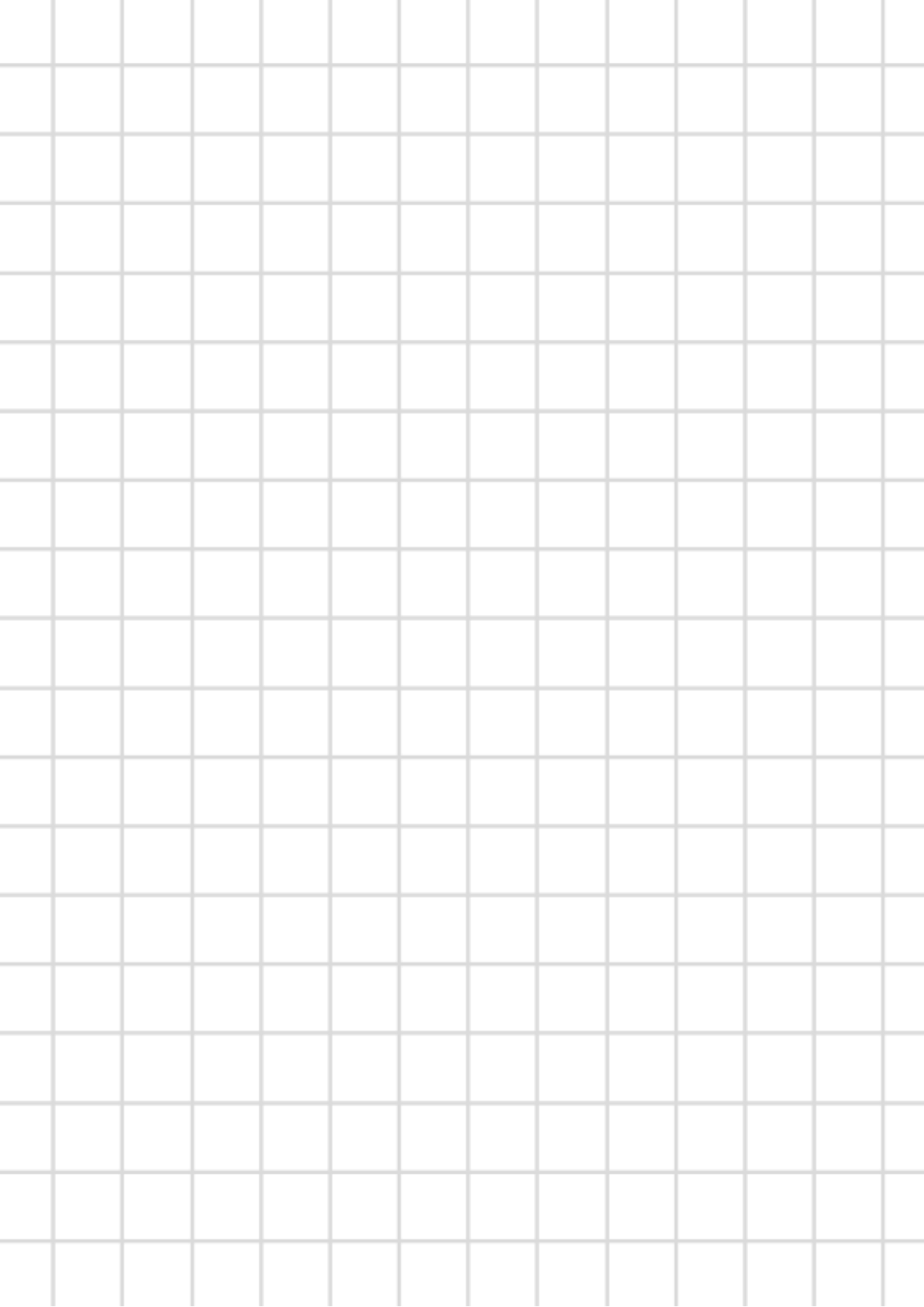 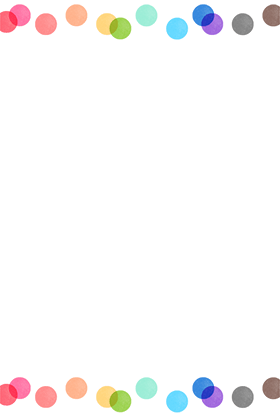 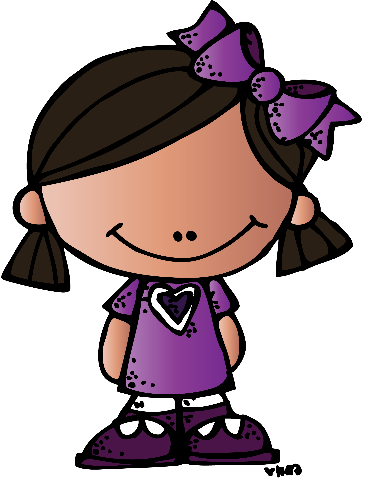 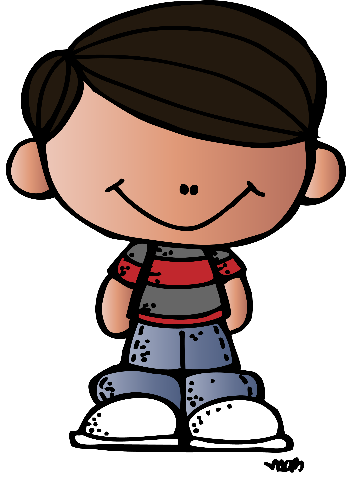 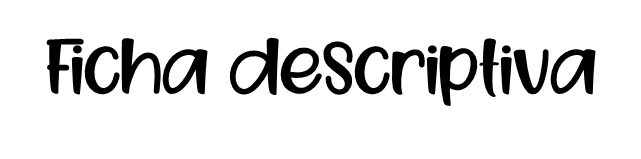 Áreas de oportunidad
Fortalezas
.
Recomendaciones generales para el siguiente ciclo escolar
Recomendaciones para la familia
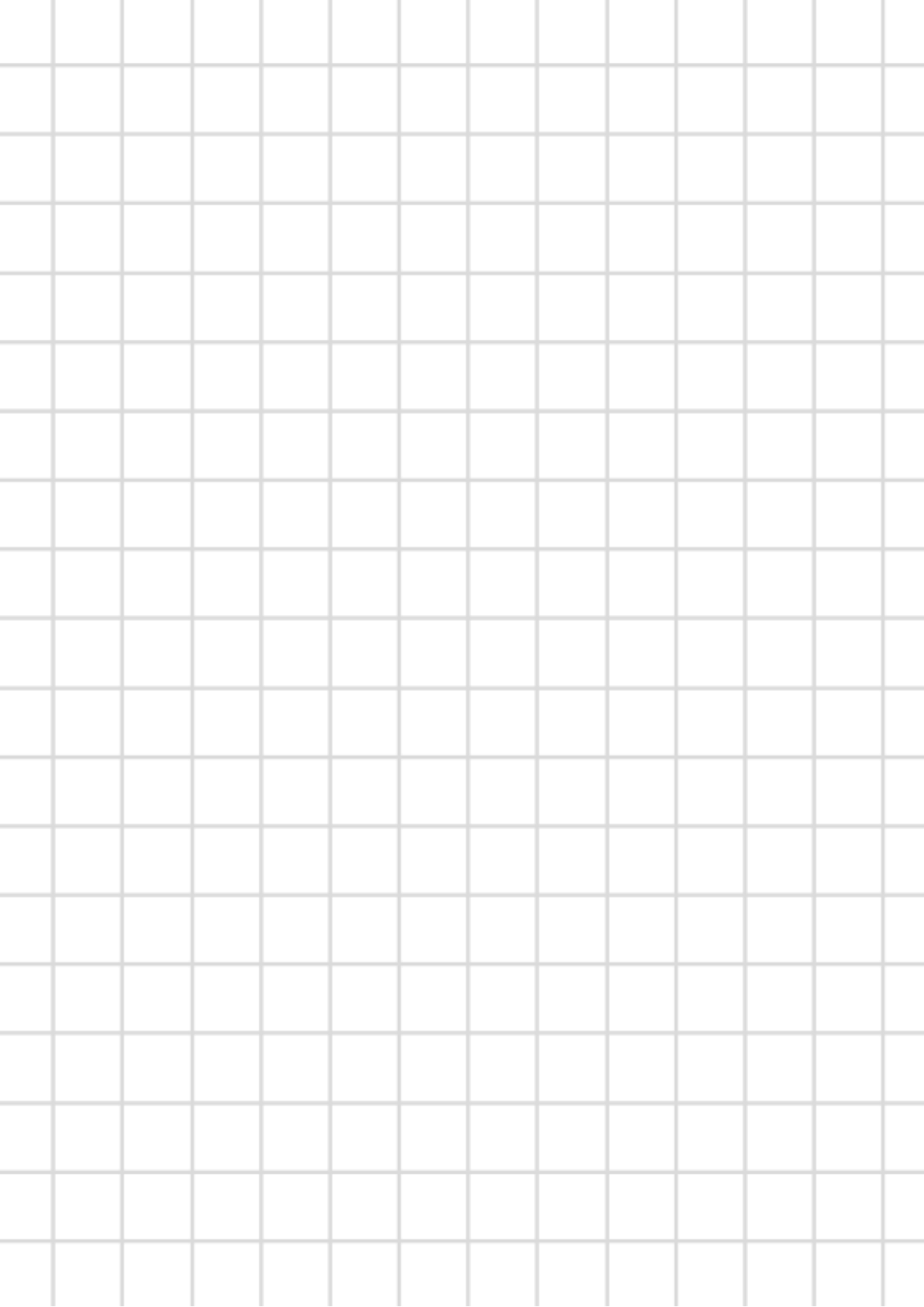 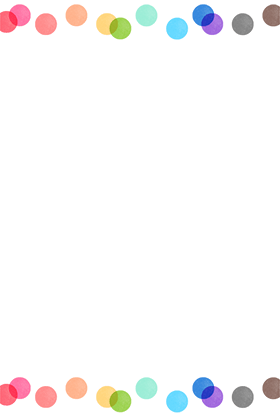 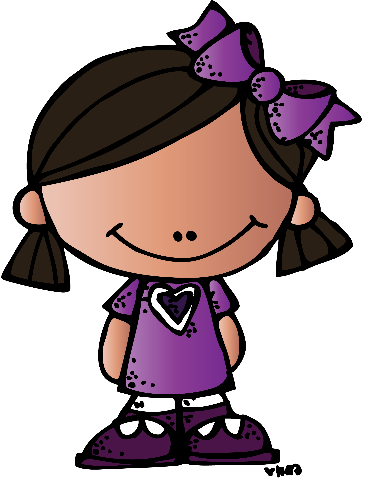 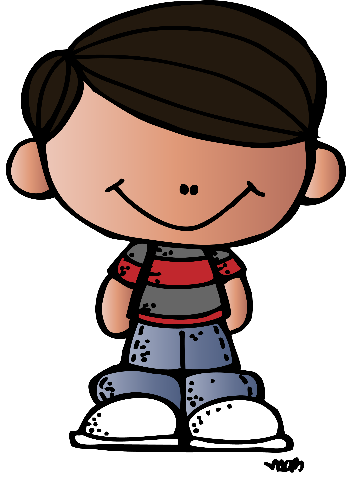 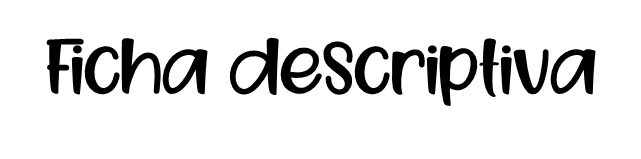 Áreas de oportunidad
Fortalezas
.
Recomendaciones generales para el siguiente ciclo escolar
Recomendaciones para la familia
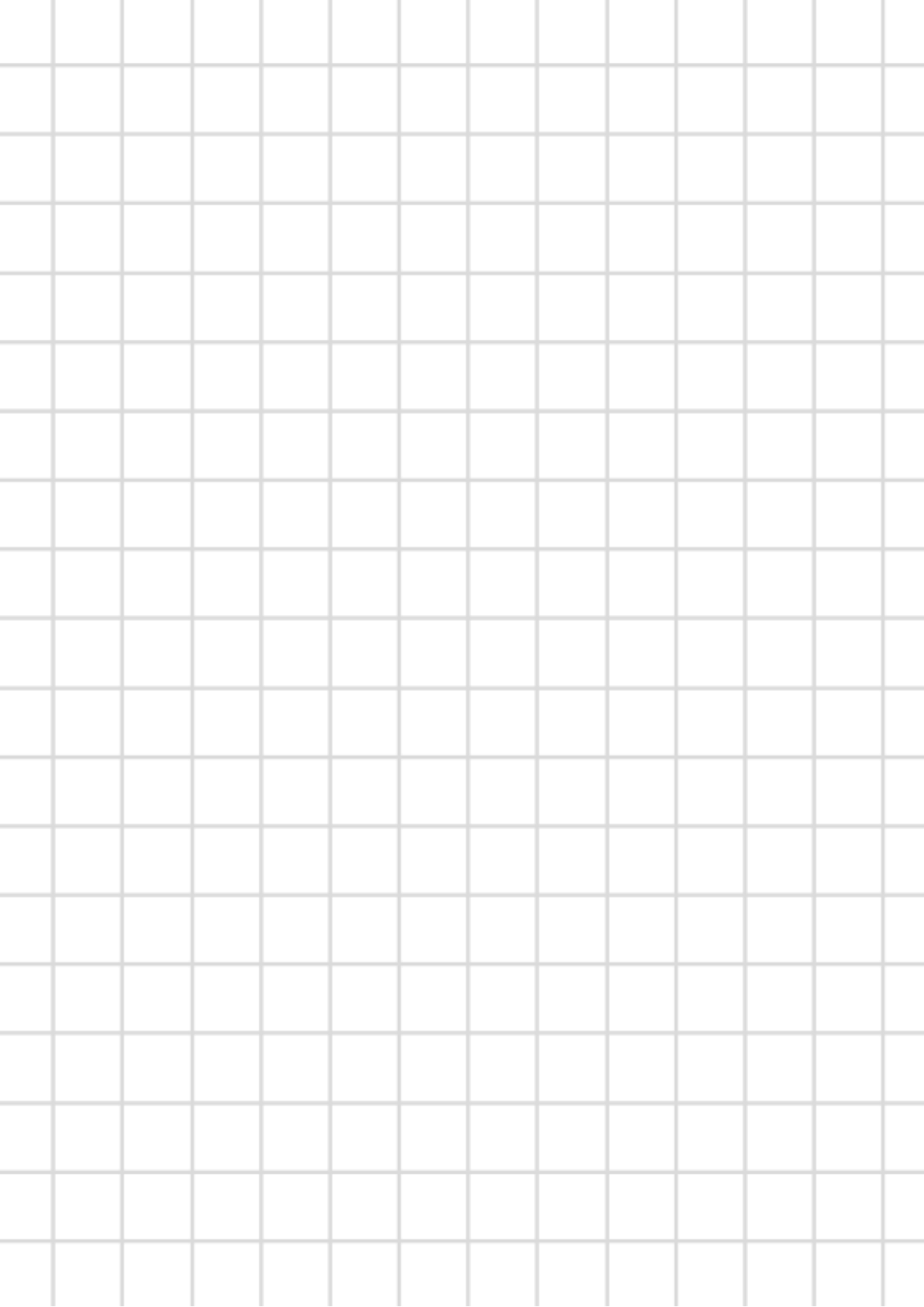 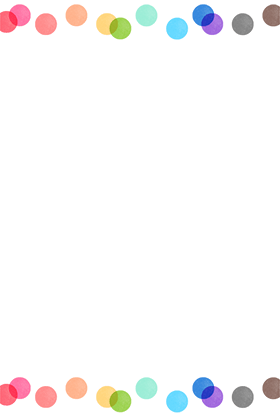 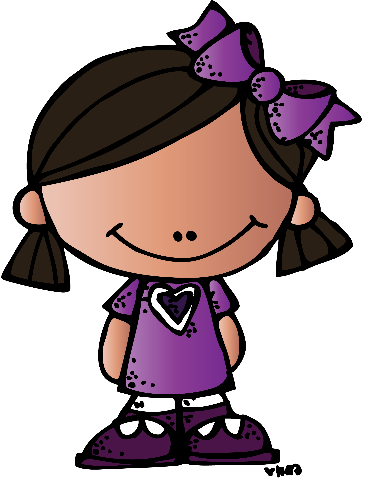 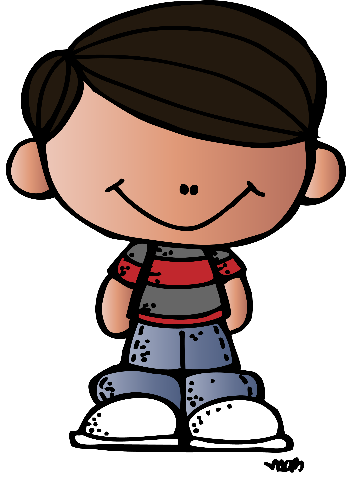 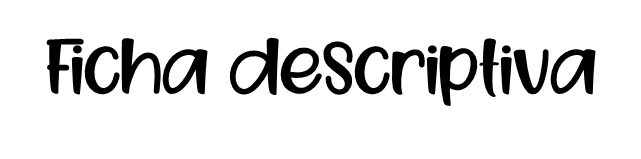 Áreas de oportunidad
Fortalezas
.
Recomendaciones generales para el siguiente ciclo escolar
Recomendaciones para la familia
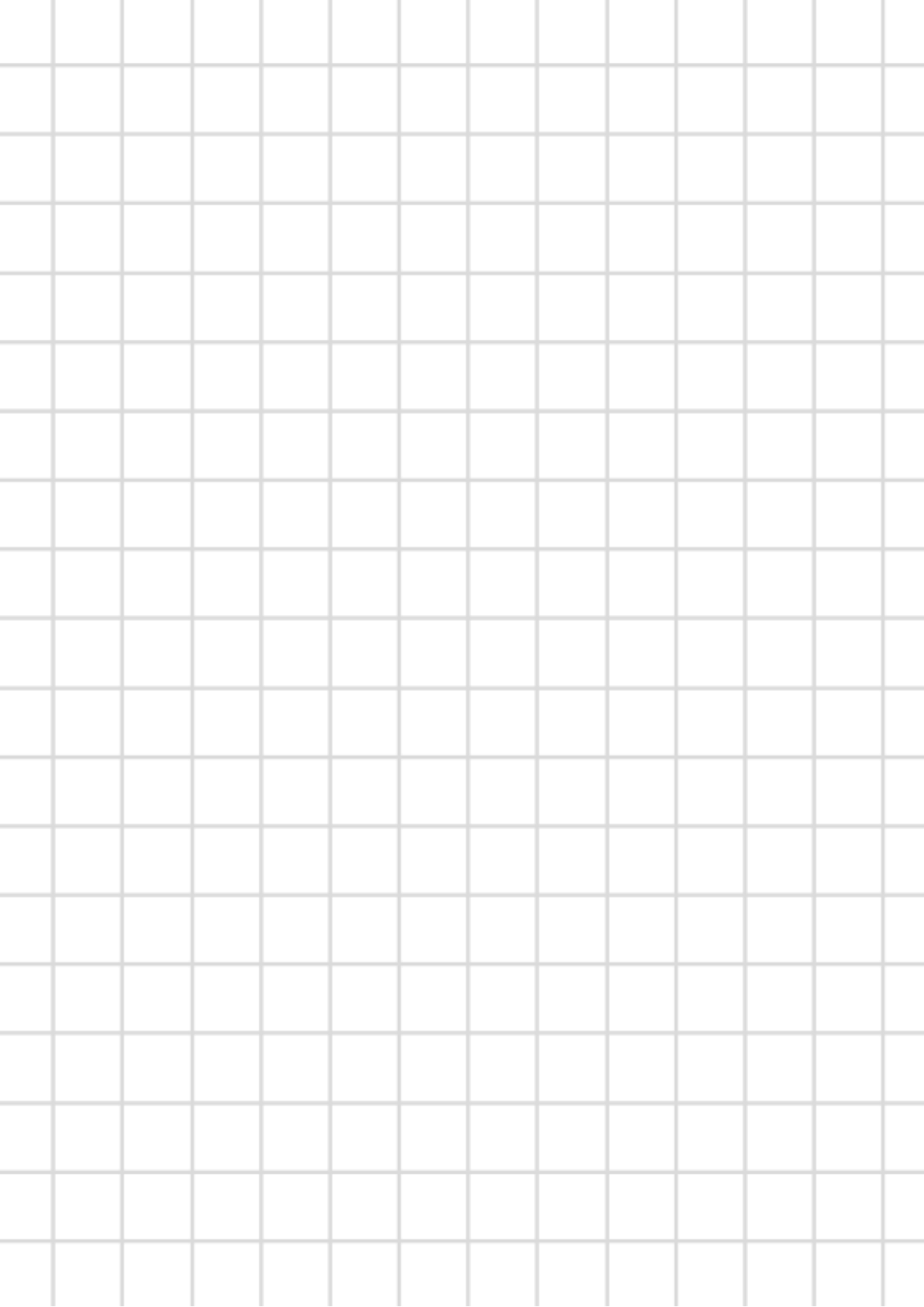 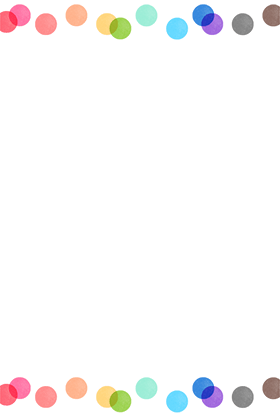 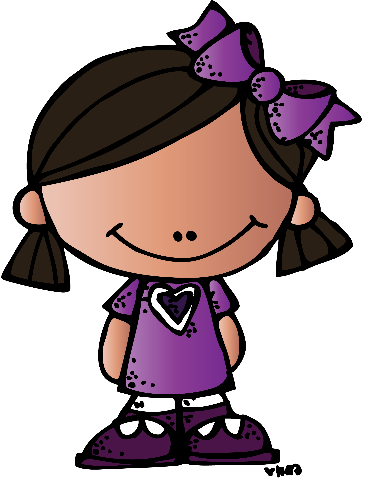 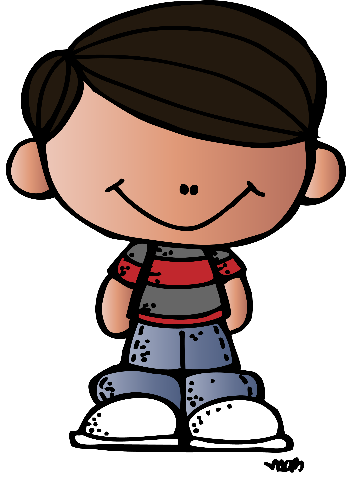 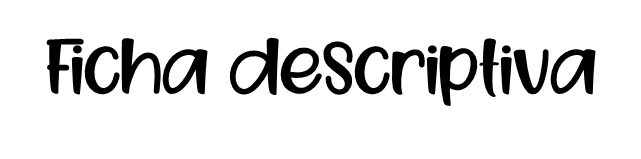 Áreas de oportunidad
Fortalezas
.
Recomendaciones generales para el siguiente ciclo escolar
Recomendaciones para la familia
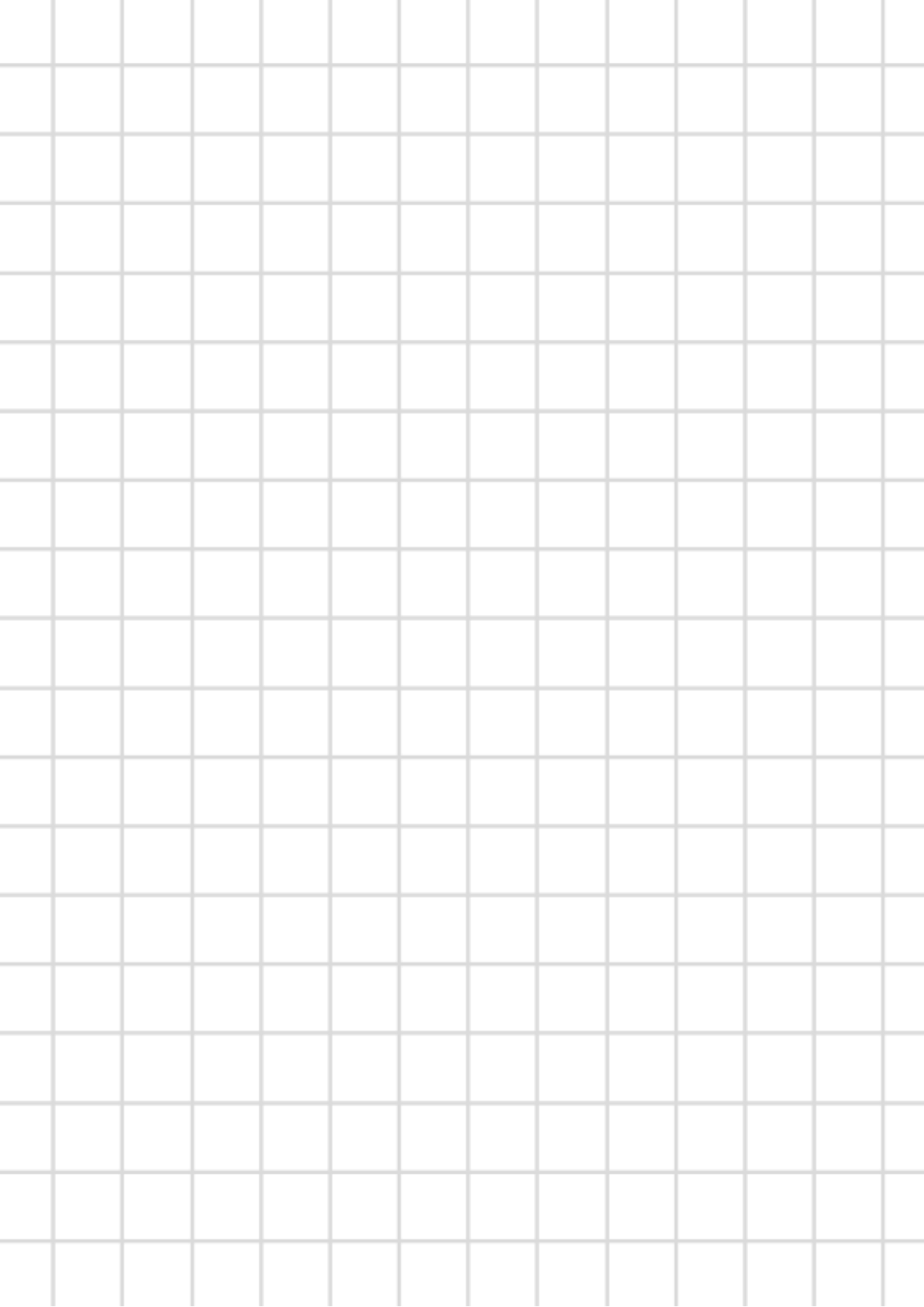 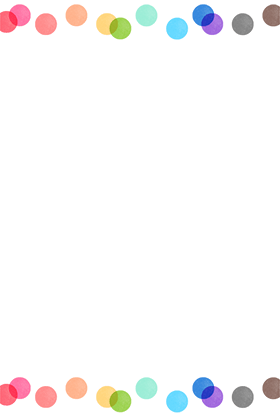 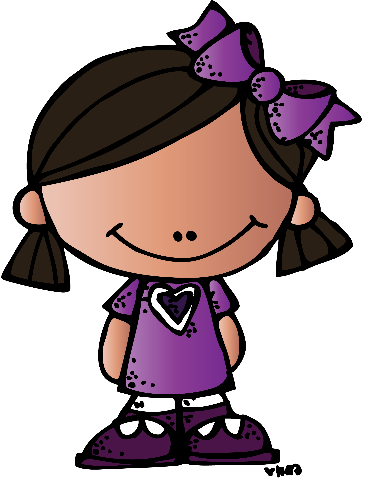 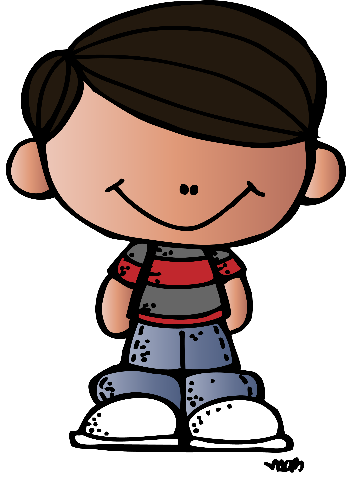 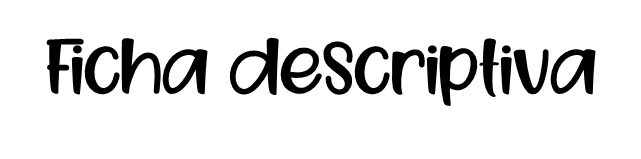 Áreas de oportunidad
Fortalezas
.
Recomendaciones generales para el siguiente ciclo escolar
Recomendaciones para la familia
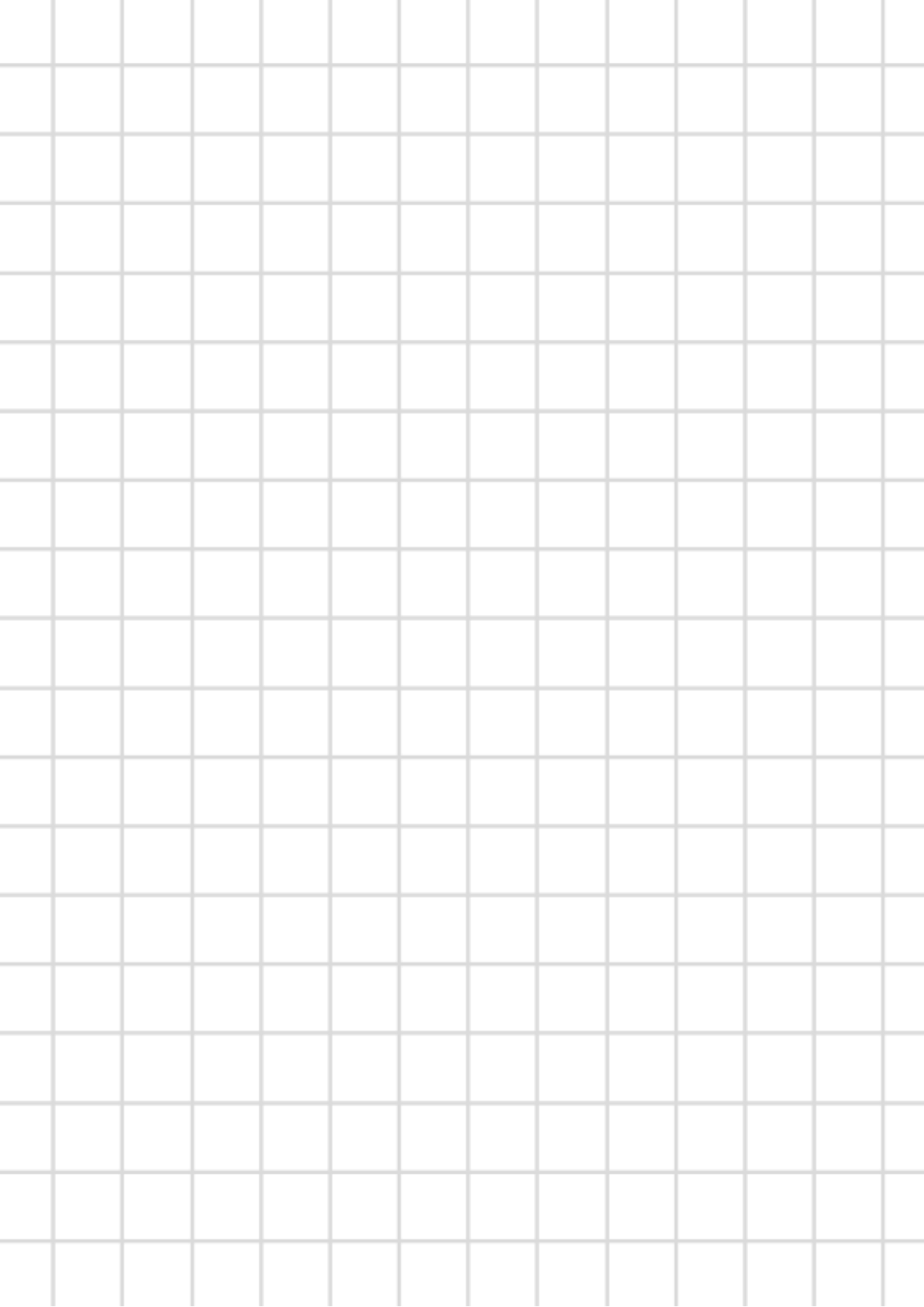 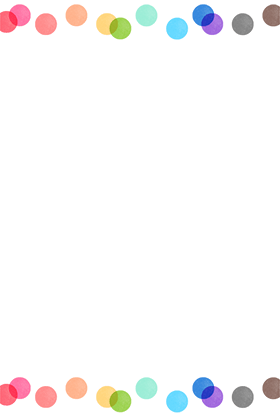 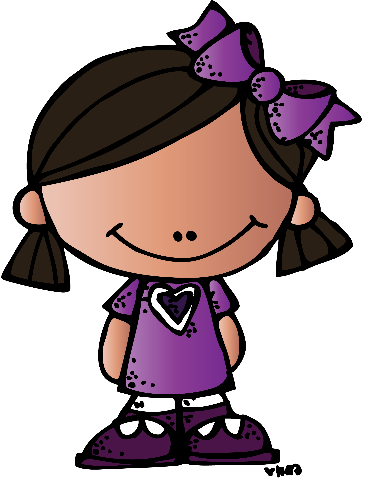 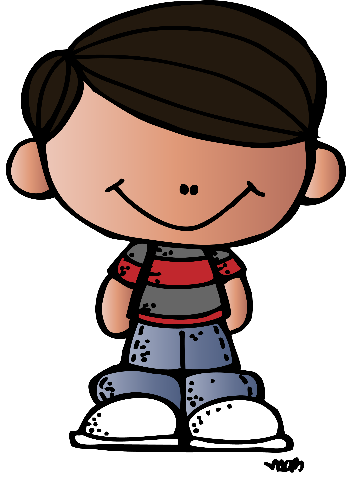 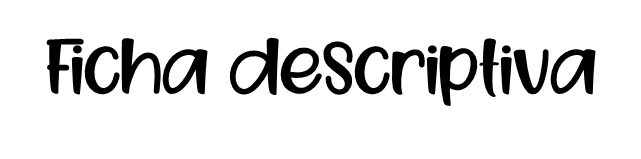 Áreas de oportunidad
Fortalezas
.
Recomendaciones generales para el siguiente ciclo escolar
Recomendaciones para la familia
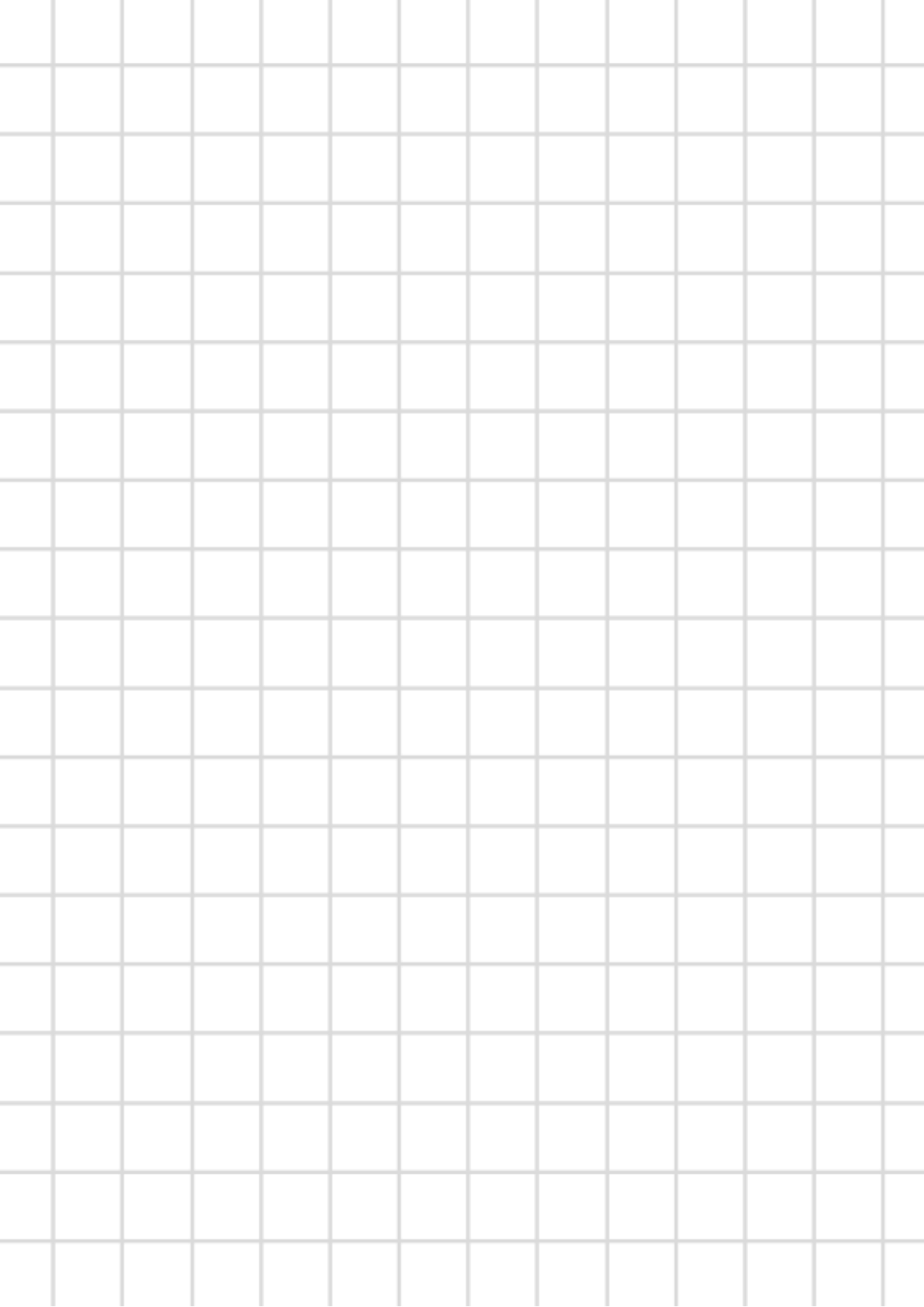 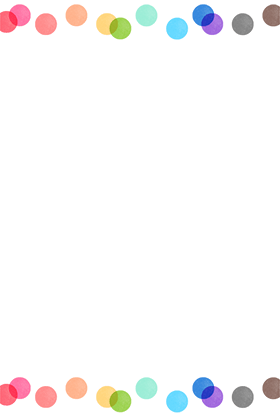 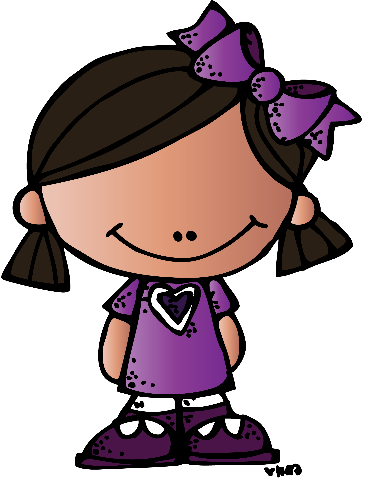 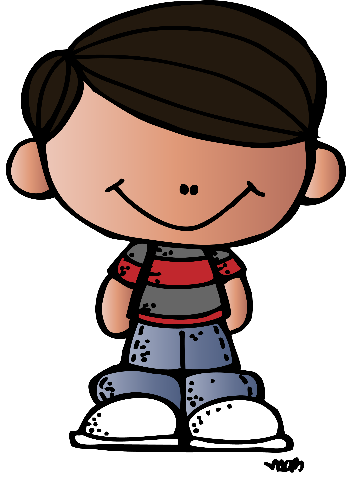 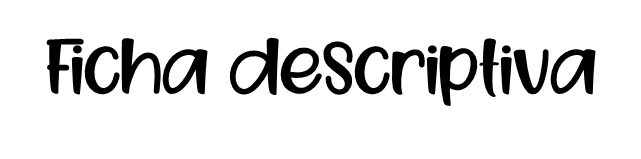 Áreas de oportunidad
Fortalezas
.
Recomendaciones generales para el siguiente ciclo escolar
Recomendaciones para la familia
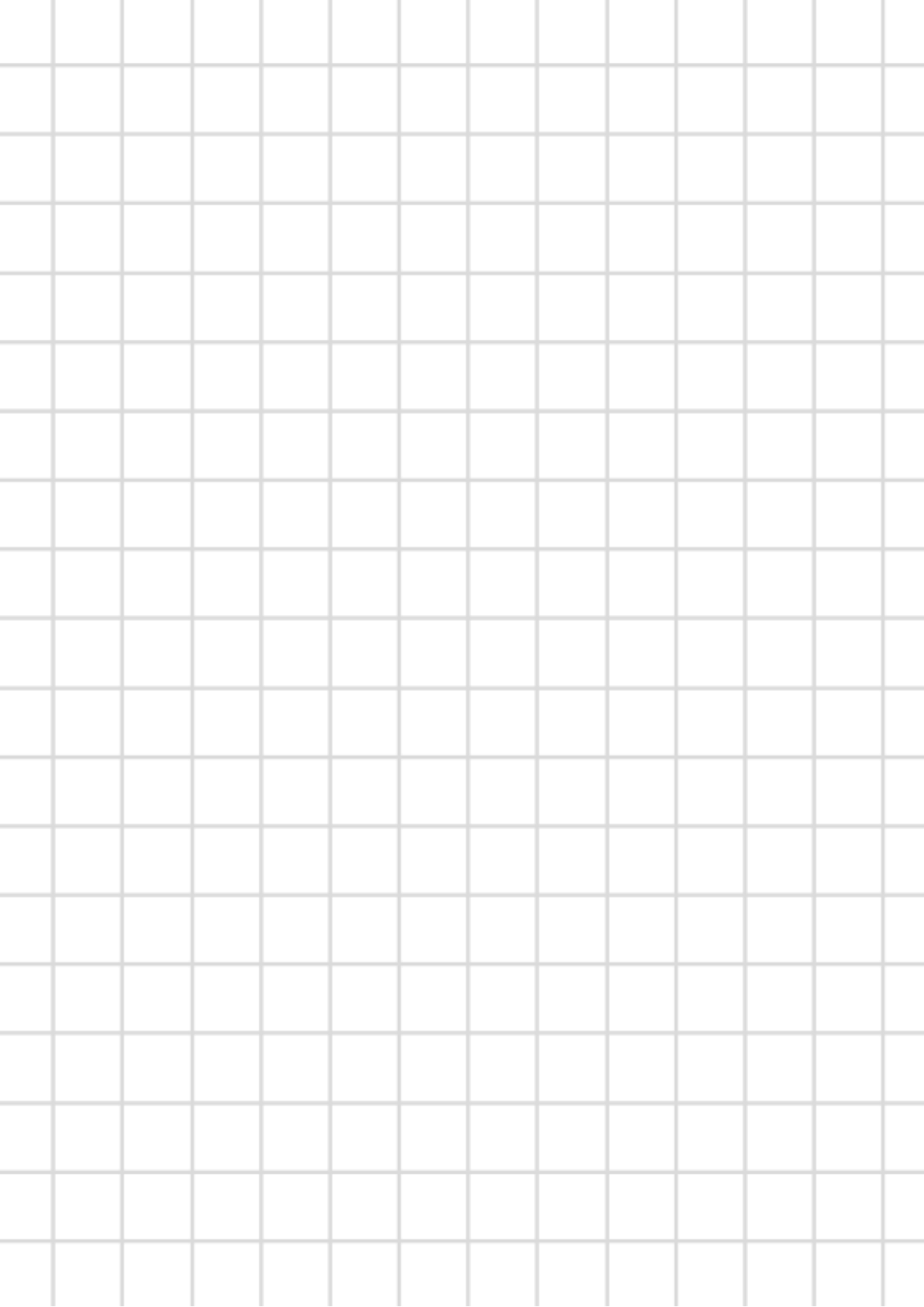 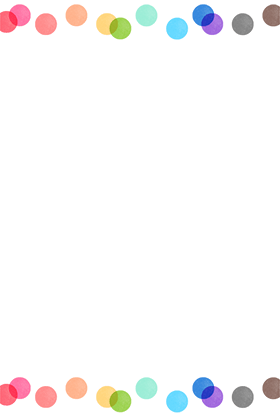 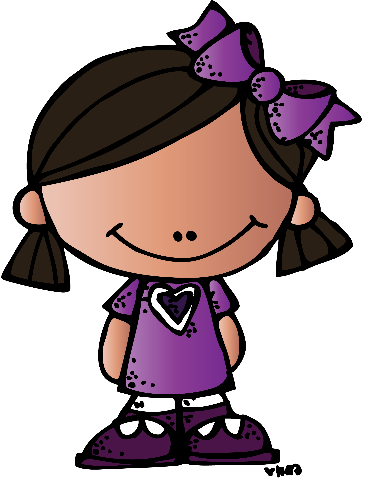 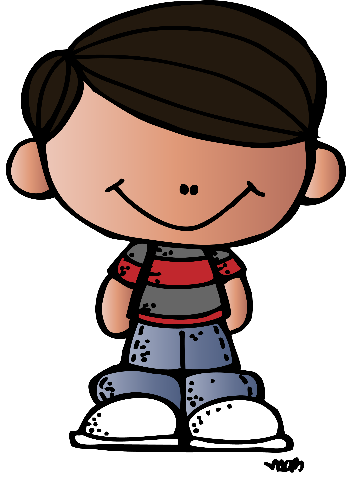 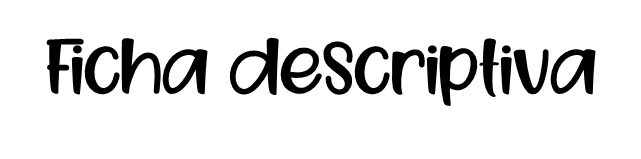 Áreas de oportunidad
Fortalezas
.
Recomendaciones generales para el siguiente ciclo escolar
Recomendaciones para la familia
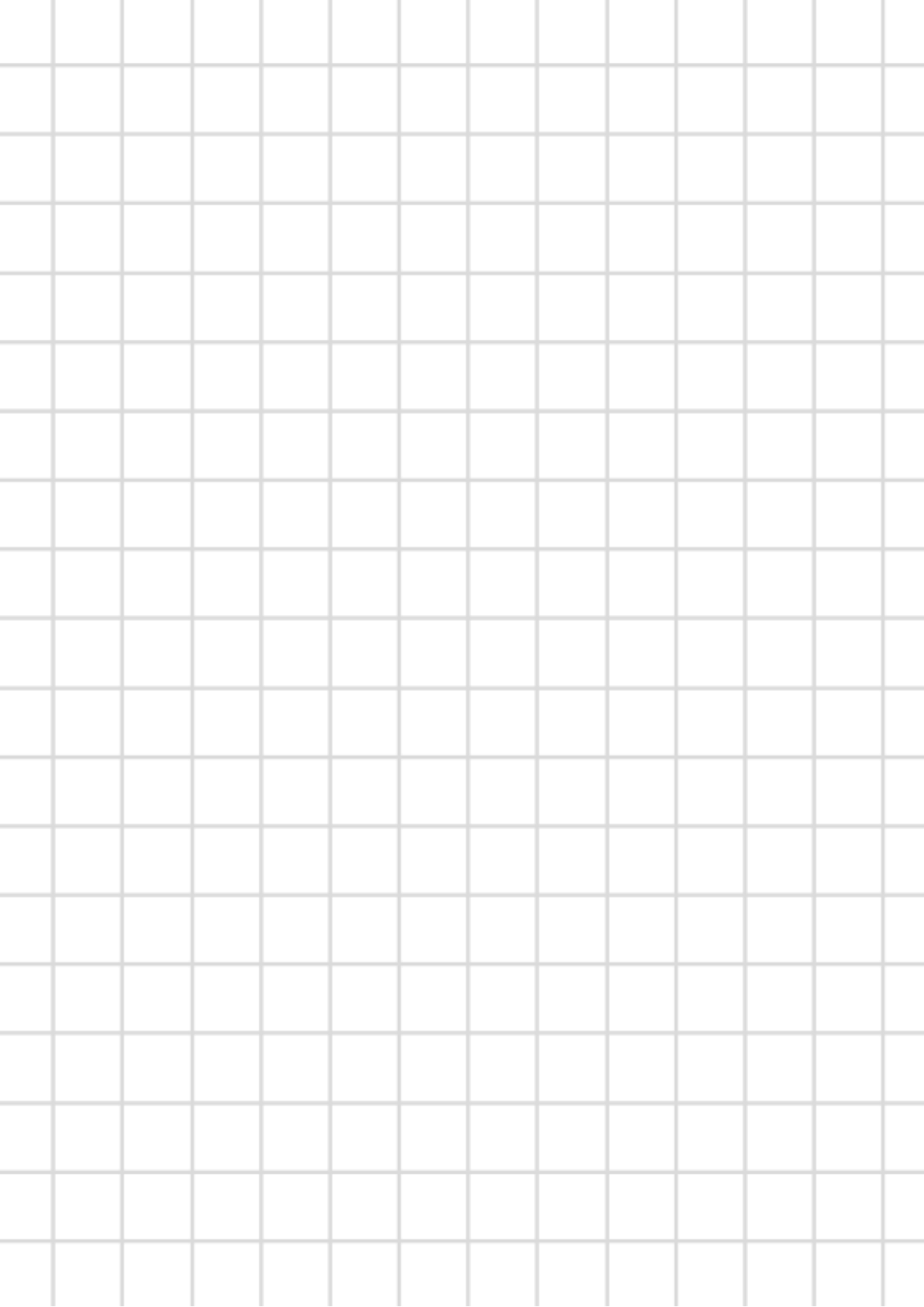 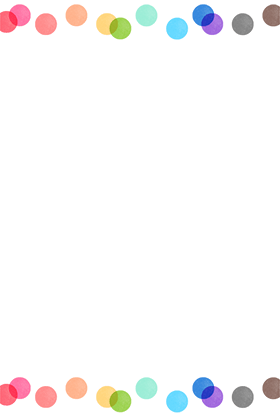 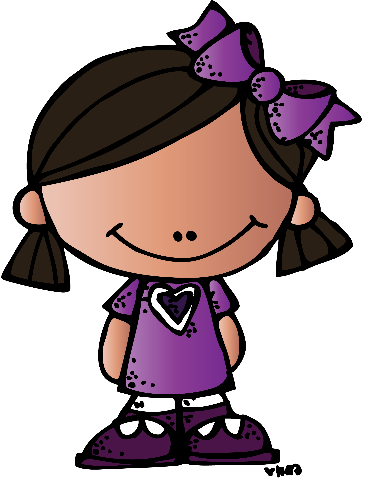 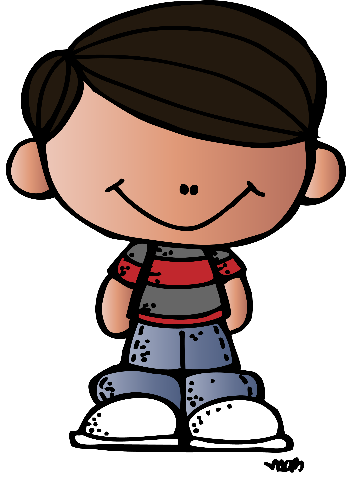 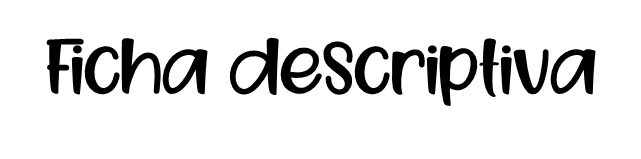 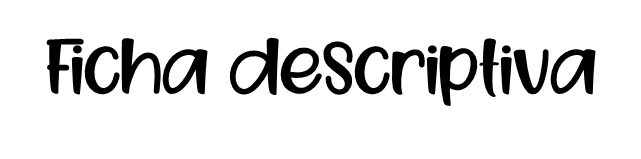 Áreas de oportunidad
Fortalezas
.
Recomendaciones generales para el siguiente ciclo escolar
Recomendaciones para la familia
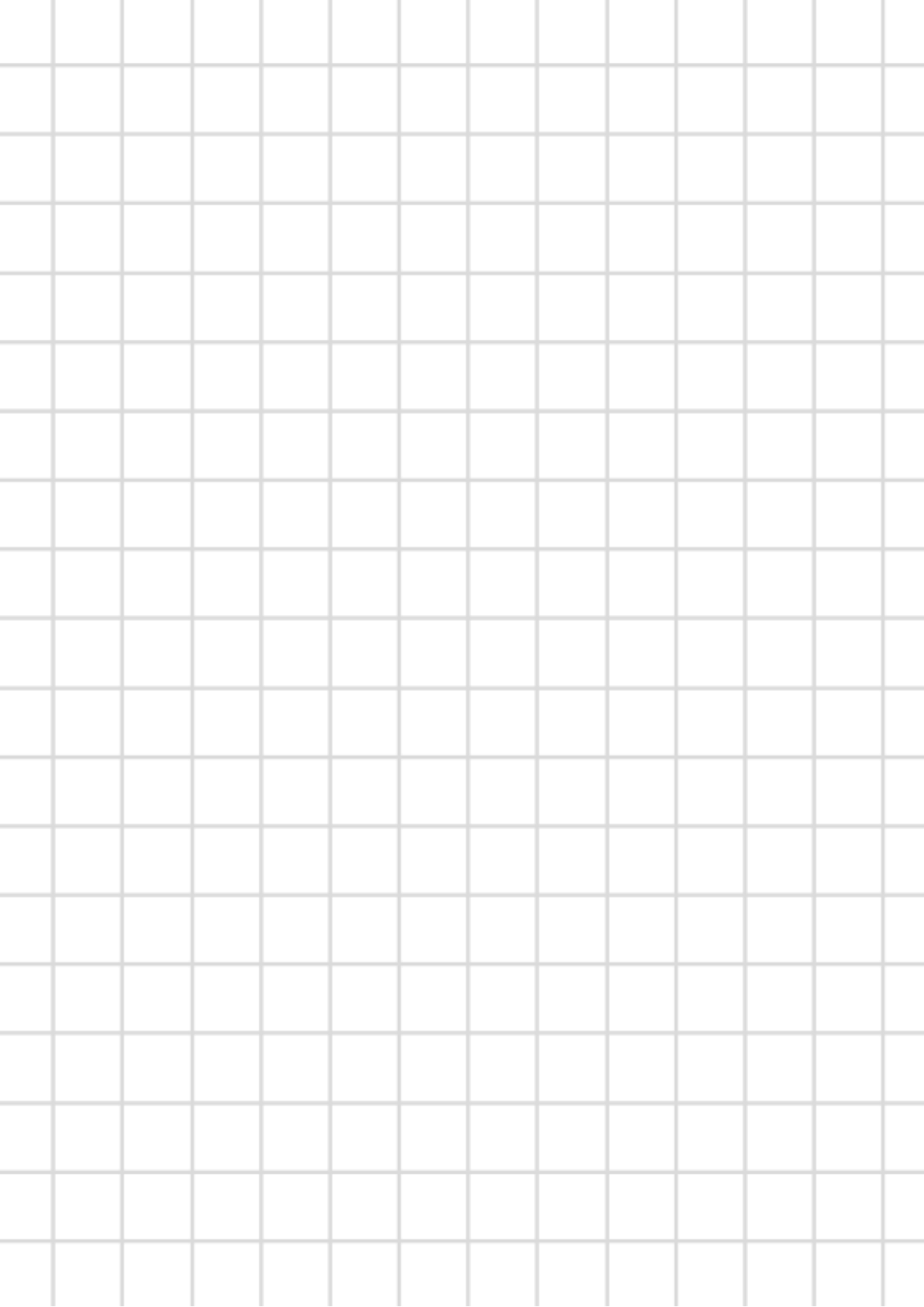 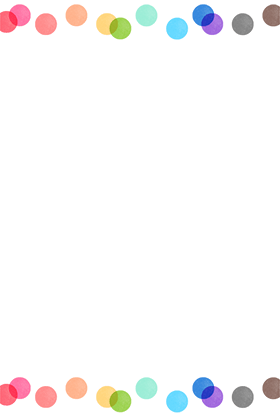 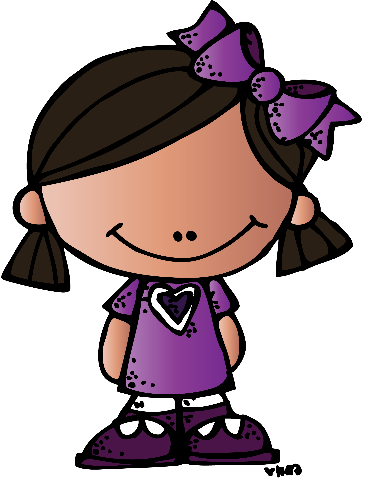 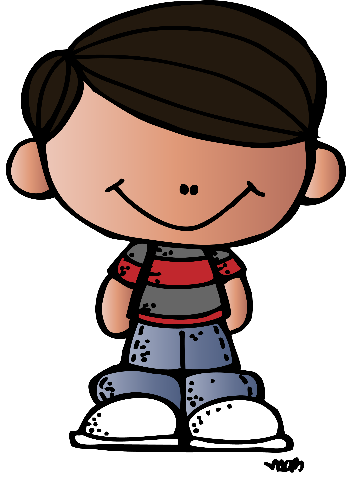 Áreas de oportunidad
Fortalezas
.
Recomendaciones generales para el siguiente ciclo escolar
Recomendaciones para la familia
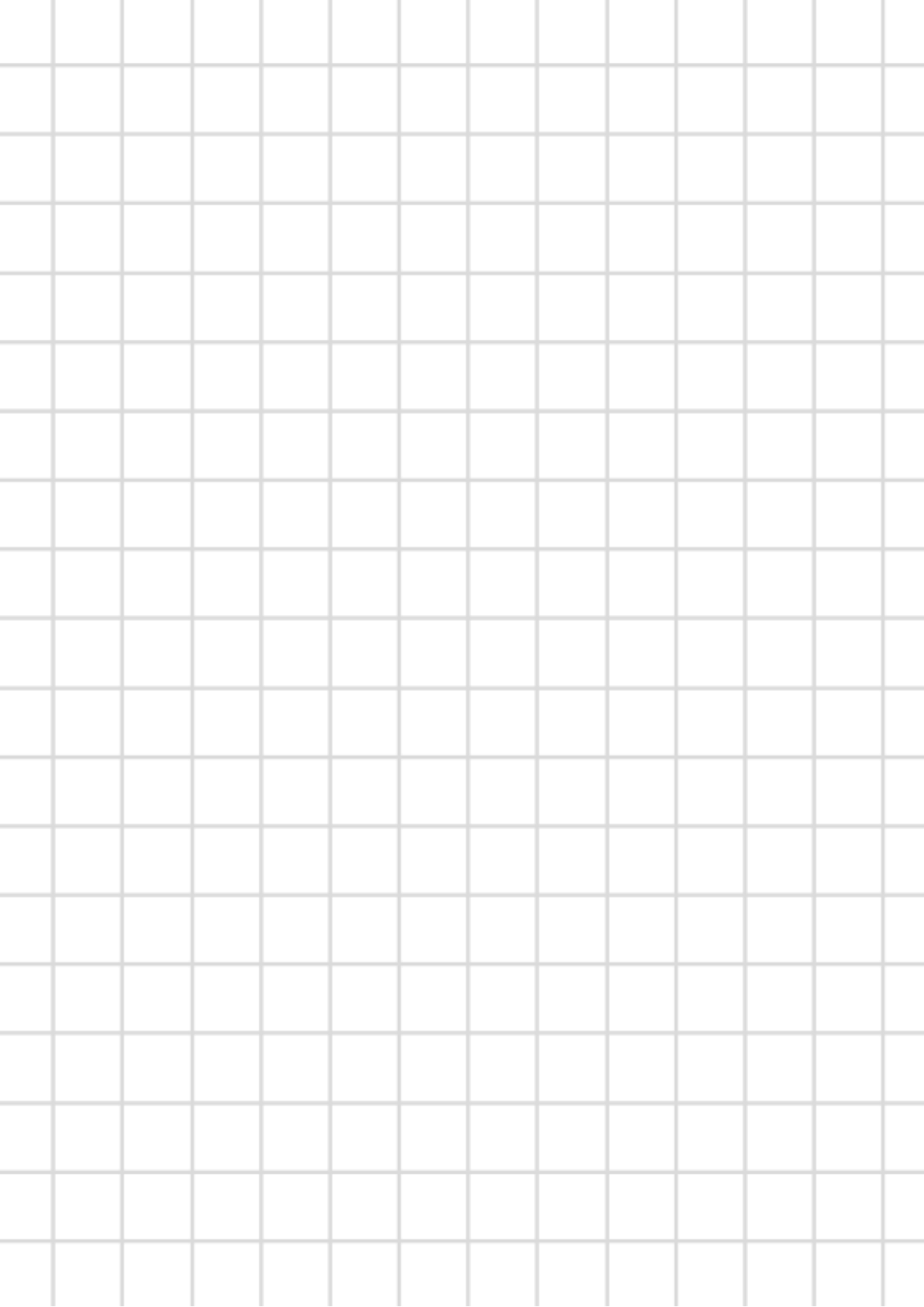 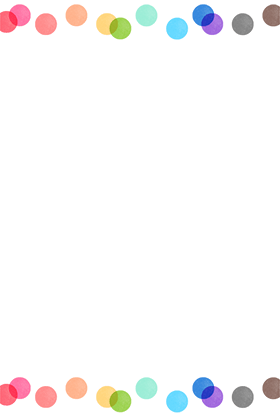 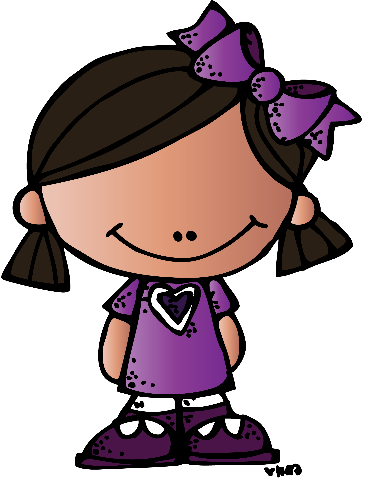 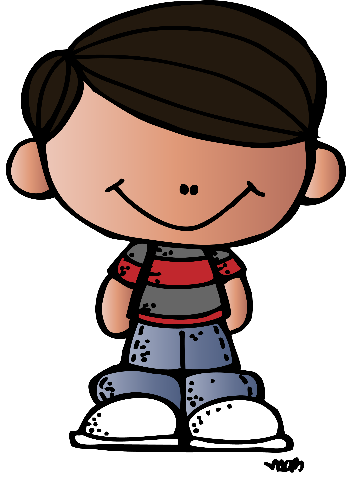 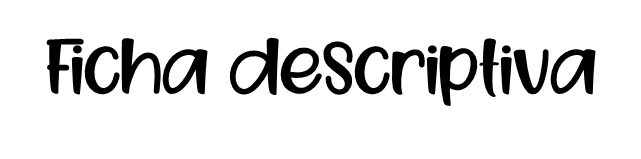 Áreas de oportunidad
Fortalezas
.
Recomendaciones generales para el siguiente ciclo escolar
Recomendaciones para la familia
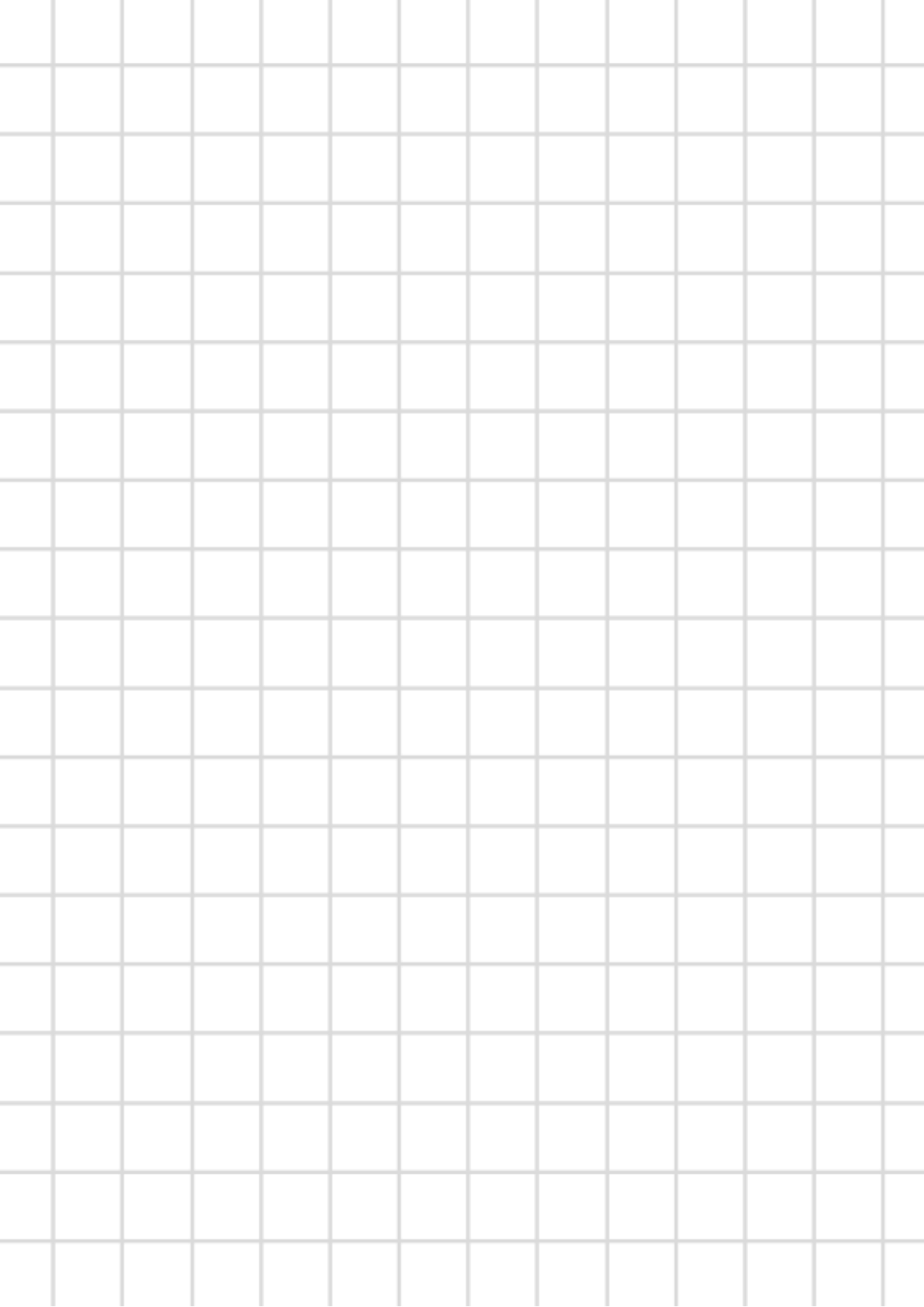 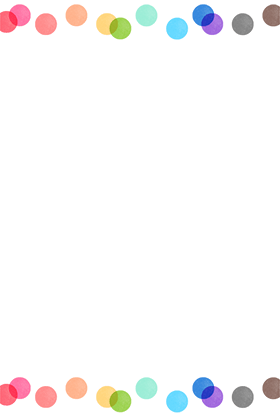 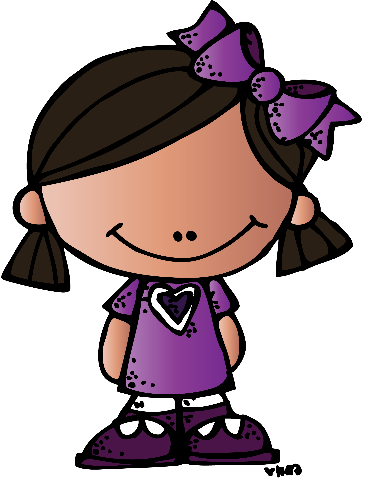 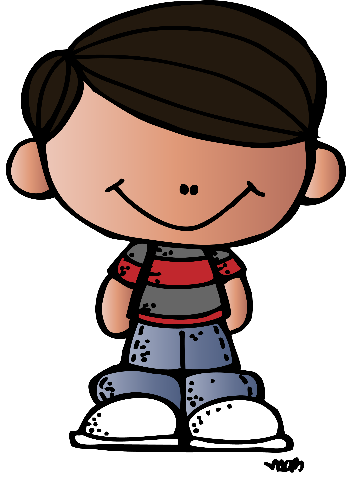 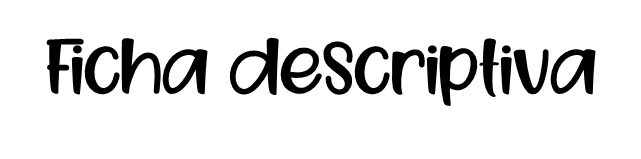 Áreas de oportunidad
Fortalezas
.
Recomendaciones generales para el siguiente ciclo escolar
Recomendaciones para la familia
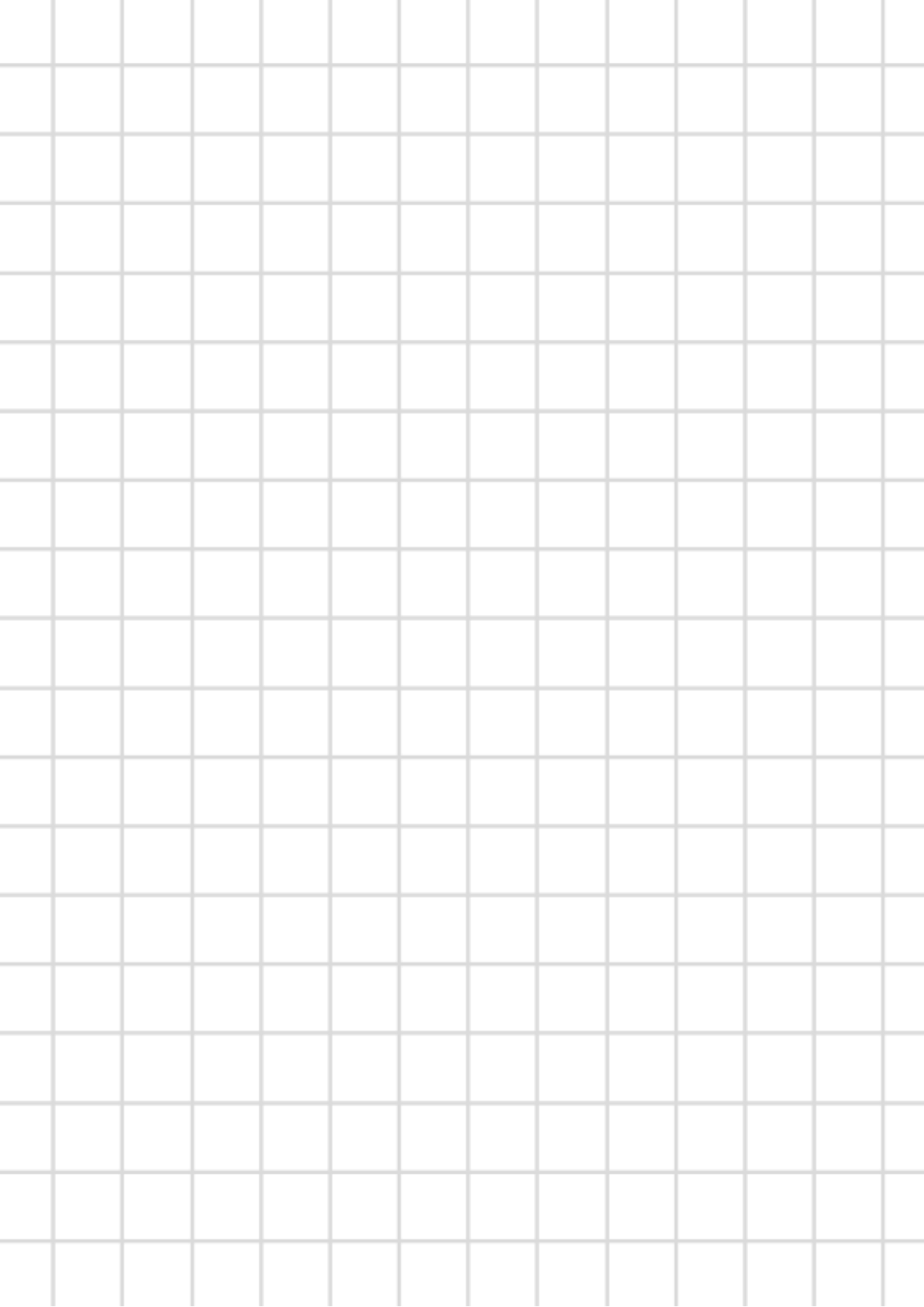 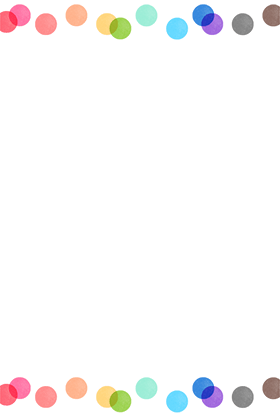 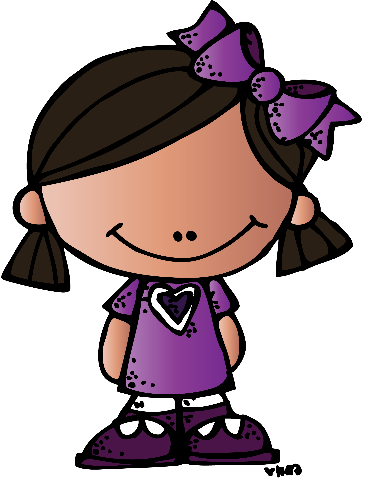 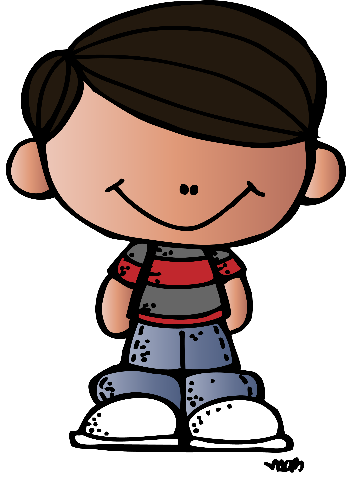 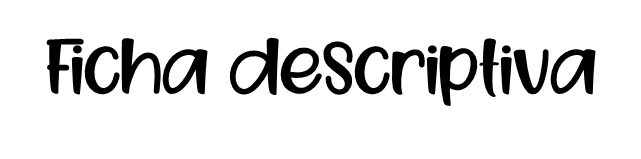 Áreas de oportunidad
Fortalezas
.
Recomendaciones generales para el siguiente ciclo escolar
Recomendaciones para la familia